NATIONAL OCEANIC AND ATMOSPHERIC ADMINISTRATION
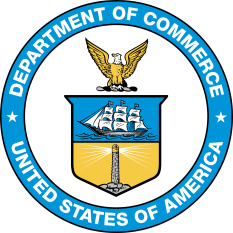 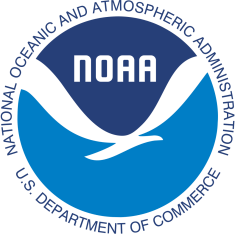 GFSv16 Evaluation Kickoff
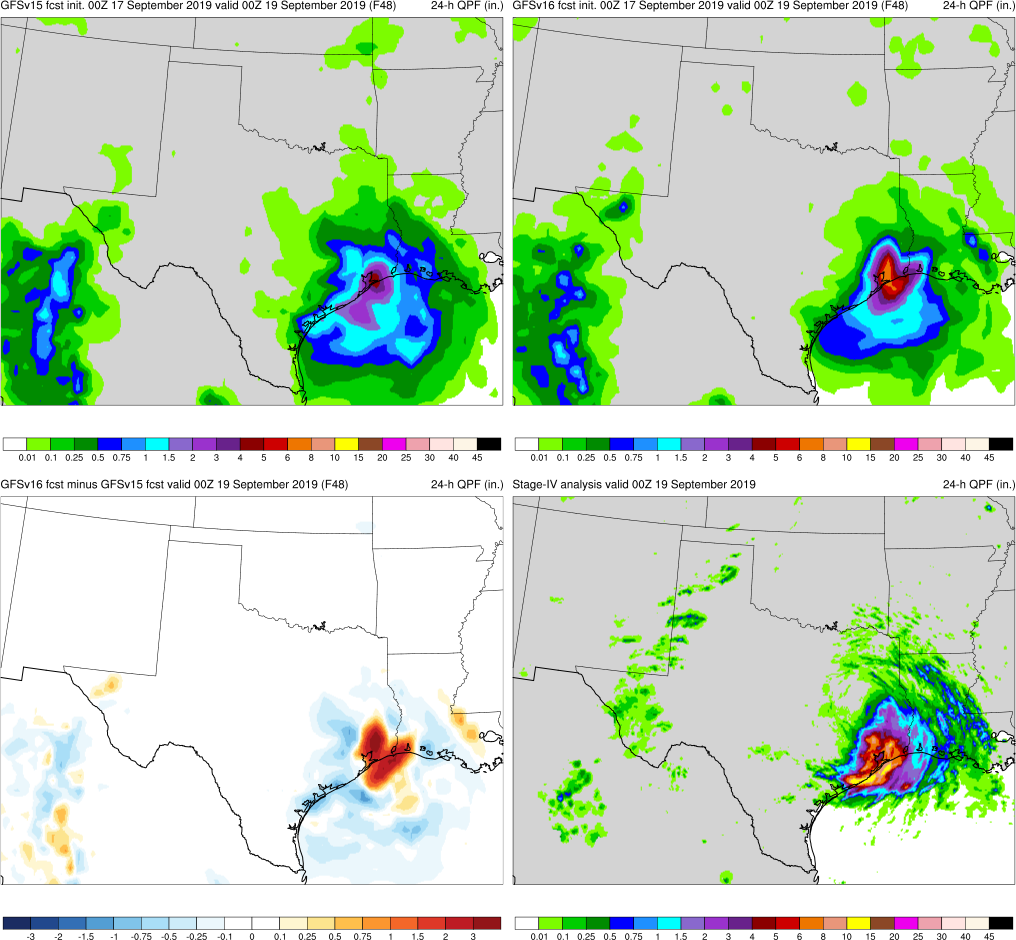 Geoff Manikin, Alicia Bentley, Shannon Shields, Philippe Papin,
   Logan Dawson, and Chris Macintosh    Model Evaluation Group
Fanglin Yang and Russ Treadon                GFSv16 Project Leads
Vijay Tallapragada	                                   GFSv16 Project Manager
Jason Levit                                                   Evaluation Project Manager
MEG WEBINAR   July 16, 2020
1
NATIONAL OCEANIC AND ATMOSPHERIC ADMINISTRATION
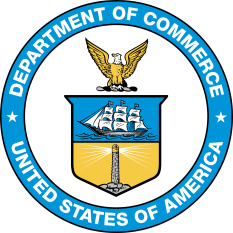 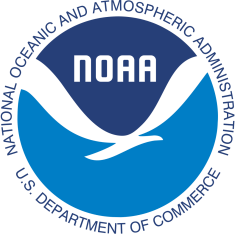 Acknowledgements
Project Manager:	Vijay Tallapragada
Project Leads: 	Fanglin Yang, Russ Treadon 
Model: 	Jongil Han, Jack Kain, Weizhong Zheng, George Gayno, Helin Wei, Ruiyu Sun, Moorthi Shrinivas, Anning Chen, Rongqian Yang, Xingren Wu, Xiaqiong Zhou, Valery Yudin, Youlong Xia, Jesse Meng, Henrique Alves, Roberto Padilla, Jessica Meixner, Ali Abdolali 
Data Assimilation:	Jeff Whitaker, Catherine Thomas, Cory Martin, Wanshu Wu, Haixia Liu, Kristen Bathmann, Andrew Collard, Xu Li, Yanqiu Zhu, Xiujuan Su, Shelley Melchior, Sudhir Nadiga, Steve Stegall
VPPGB: 	Hui-ya Chuang, Wen Meng, Boi Vuong, Mallory Row, Guang-Ping Lou, Yali Ma, Jiayi Peng, Deanna Spindler, Todd Spindler, Roberto Padilla, Geoff Manikin, Alicia Bentley, Logan Dawson, Shannon Shields, Chris Macintosh, Philippe Papin
Infrastructure : 	Jun Wang, Kate Friedman, Mark Iredell, Hang Lei, Eric Rogers, George Vandenberghe, James Abeles, Gerhard Theurich, Edward Hartnett, Farida Adimi  
Management: 	Arun Chawla, Jason Levit, Avichal Mehra, Daryl Kleist, Jian-Wen Bao 
NCO:	Carissa Klemmer, Steven Earle, Anne Myckow, data-flow team 
External Collaborators:     GFDL, GSL, PSL and NCAR/CGD
2
NATIONAL OCEANIC AND ATMOSPHERIC ADMINISTRATION
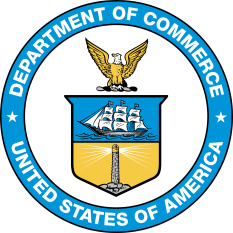 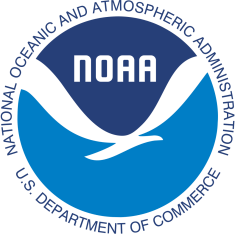 History of GFS Implementations
Last change
to # of  levels
occurred in 2002
3
NATIONAL OCEANIC AND ATMOSPHERIC ADMINISTRATION
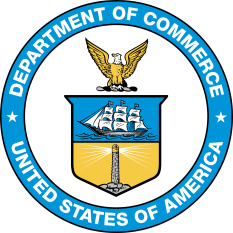 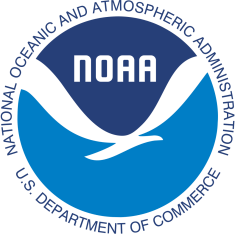 Goals of the GFSv16 Upgrade
Improve handling of inversions in the PBL

Reduce the cold bias in the lower troposphere in winter

Reduce surface temperature biases

Improve forecasts in the upper atmosphere

Replace the operational Global Wave Deterministic (Multi_1) model with the wave component coupled to the atmosphere (in GFSv16)
4
NATIONAL OCEANIC AND ATMOSPHERIC ADMINISTRATION
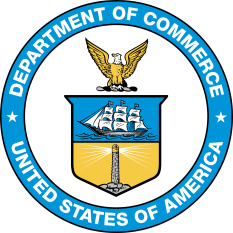 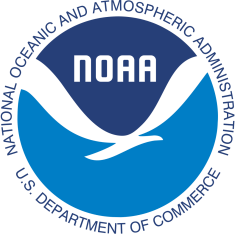 Major Changes
Model resolution:
Increased vertical resolution from 64 to 127 layers and model top raised from 54 km to 80 km

Physics updates 
PBL/turbulence: K-EDMF => sa-TKE-EDMF
Orographic Gravity Wave Drag: =>   Orographic + non-orographic GWDs
Radiation:  updates to cloud-overlap assumptions
Microphysics: Improvements to GFDL MP

Coupling to Wave
One-way coupling of atmospheric model with Global Wave Model (GWM)
Major Data Assimilation Upgrades:

Local Ensemble Kalman Filter (LETKF)

4-Dimensional Incremental Analysis Update (4DIAU)

Height increments are added, and specific humidity increments are reduced in the stratosphere and mesosphere

Improved Near Surface Sea Temperature (NSST) analysis

Land Data Assimilation (GLDAS) for spinning up soil moisture
5
NATIONAL OCEANIC AND ATMOSPHERIC ADMINISTRATION
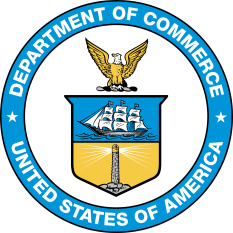 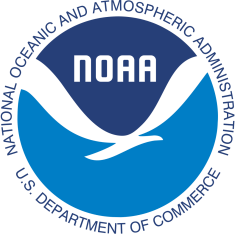 Changes to Waves
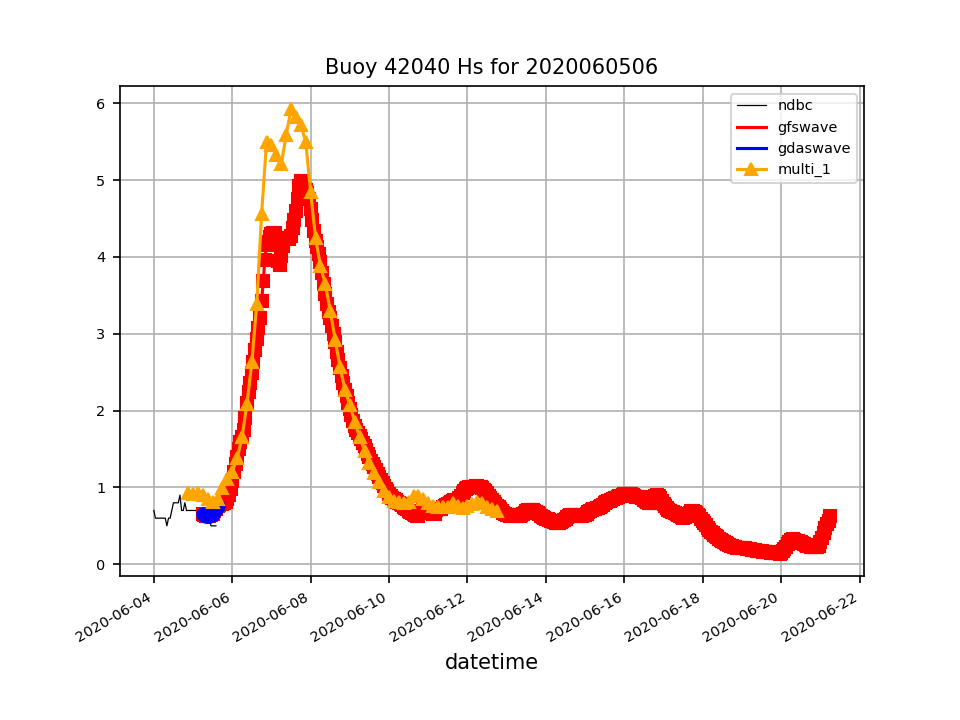 Deanna Spindler, Todd Spindler, Jessica Meixner
Upgrades to the NCEP Global Wave Model include:

- Unification with the GFS via 1-way coupling
- Grid redesign.   All regional and global grids replaced by:
	* 9km polar stereographic cap at +50N to the north pole
	* Regular northern hemisphere 10 arcmin grid 12.5S-55N
	* Regular southern hemisphere 15 arcmin grid
- Ocean surface-current forcing (RTOFS)
- Improved physics: source-term coefficients were tuned using an objective framework
- Extended forecast range, from 240h (10 days) to 384h (16 days)
6
NATIONAL OCEANIC AND ATMOSPHERIC ADMINISTRATION
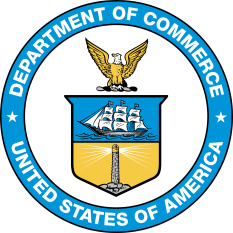 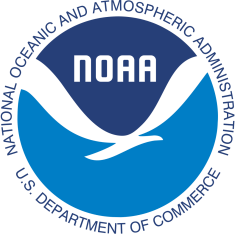 RTOFS Surface Current Forcing
Waves against current
Steeper
Wind opposing current
Stronger forcing
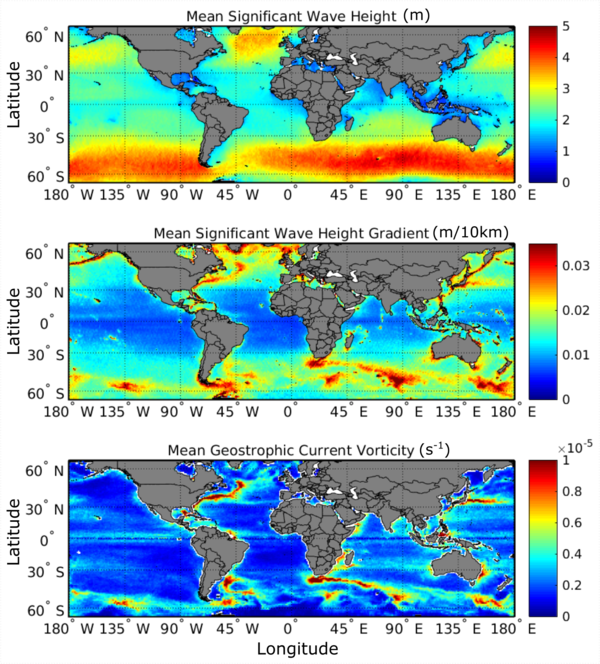 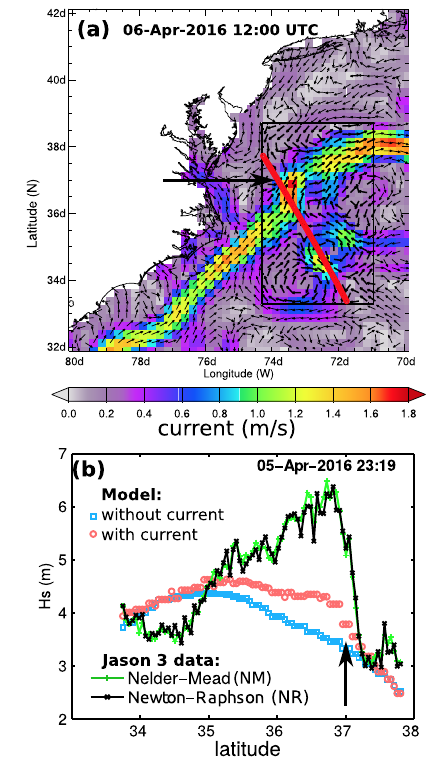 7
NATIONAL OCEANIC AND ATMOSPHERIC ADMINISTRATION
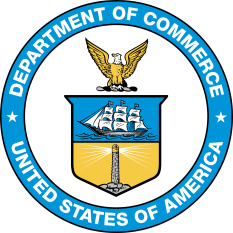 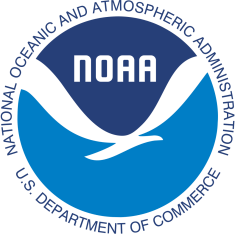 RTOFS Current and North Atlantic Wave Height
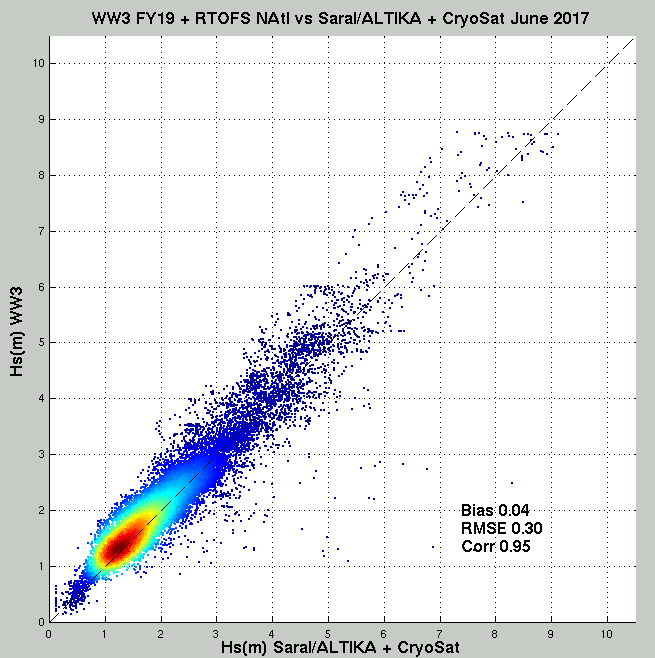 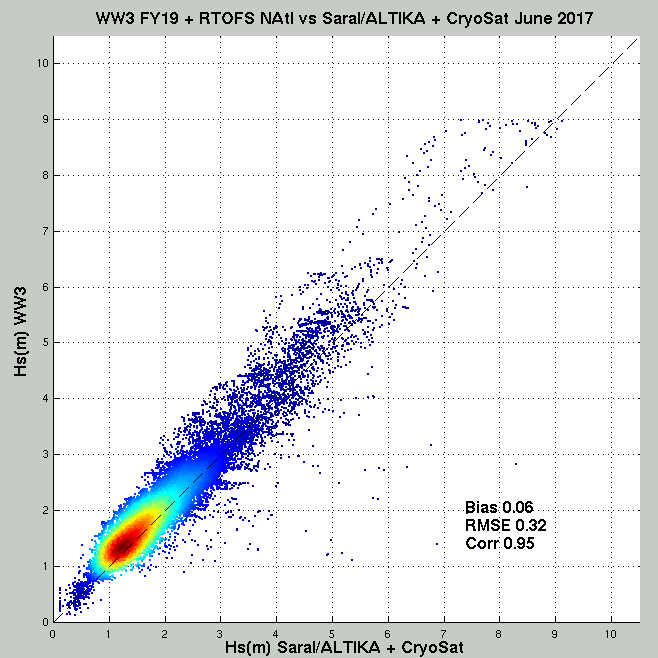 Wave model vs
 altimeter wave
 heights (Hs) in
 the North Atlantic
    June 2017
Left: no currents; Right: RTOFS surface current effects included,
RMS error and Bias significantly reduced.
8
Noah
Noah-MP
Multiple surface temperatures and distinct canopy
Single 
surface temperature
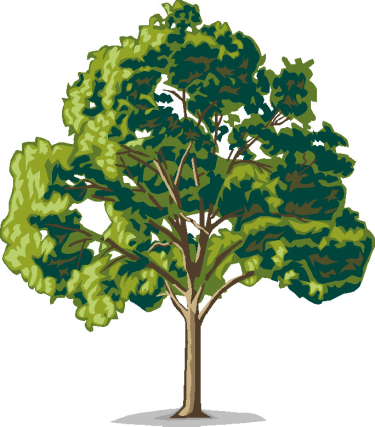 Tcan
Tskin
Tsnow(z)
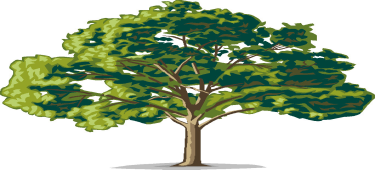 Tbc
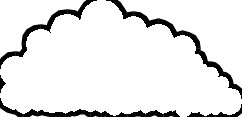 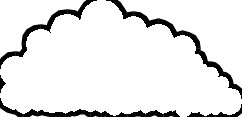 Tg
Snow
Snow
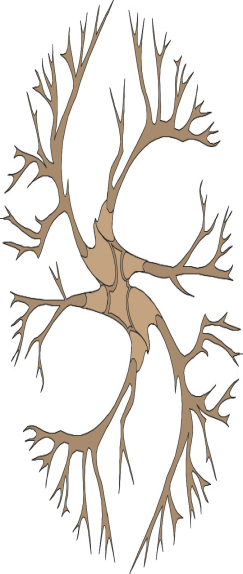 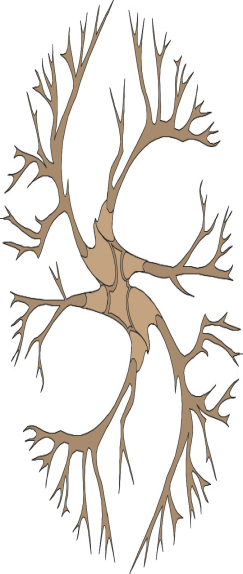 An attempt to upgrade to NOAH MP Land-Surface Model
Reduced temperature bias in the lower troposphere
C768L127 GFS forecasts initialized with IFS ICs, every 10 days for the period from Jan 5 through Dec 31, 2017.


Temperature biases on 850 hPa  in the Northern Hemisphere (20N-80N), verified against IFS analyses
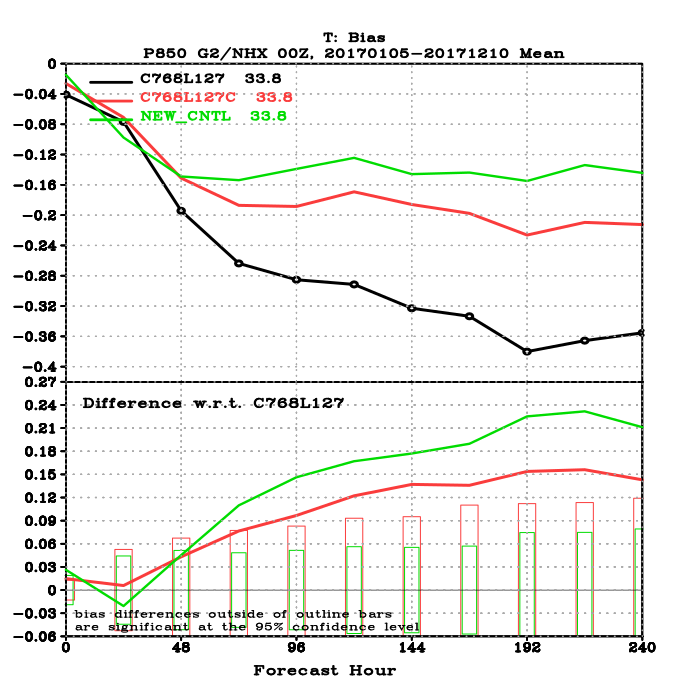 Noah-MP
Noah LSM
3-layer snow
9
NATIONAL OCEANIC AND ATMOSPHERIC ADMINISTRATION
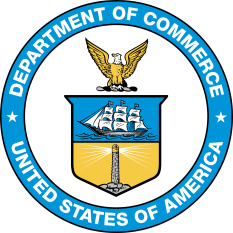 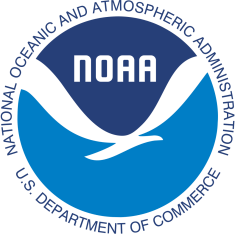 However …… including Noah-MP brought other issues
Problems with NOAH MP LSM
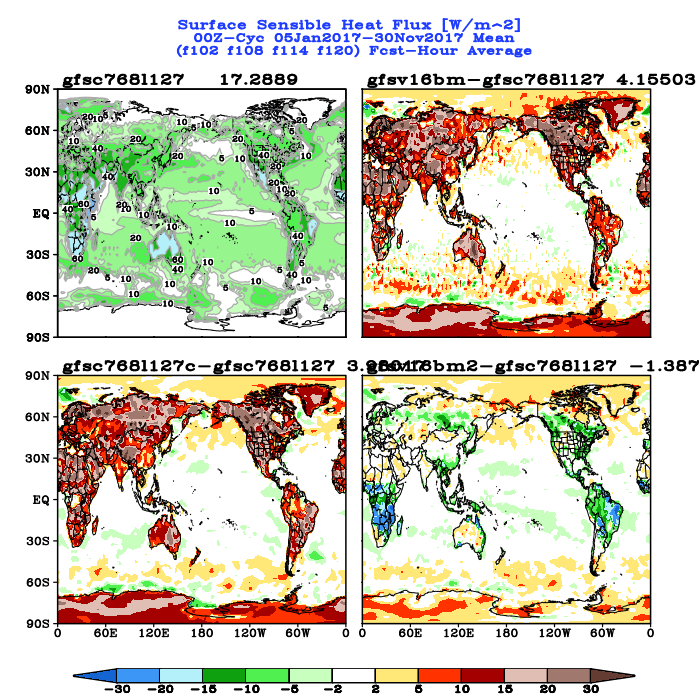 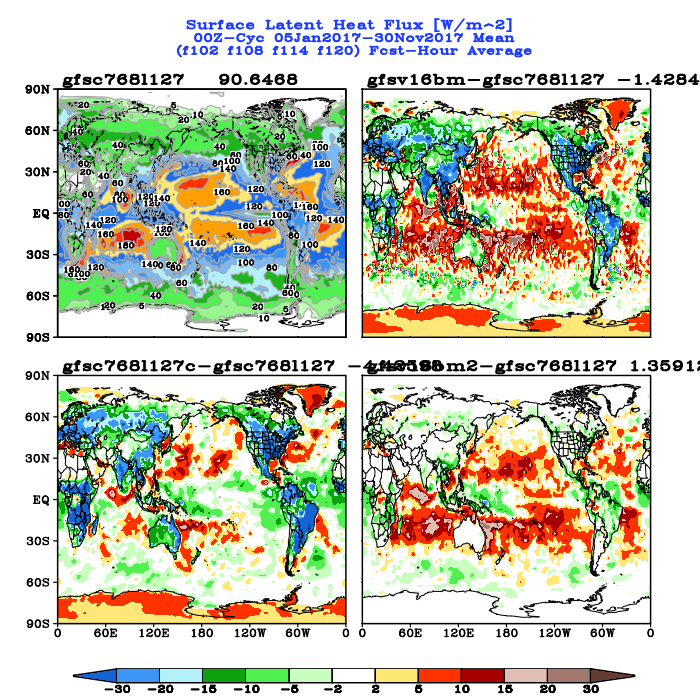 LH
SH
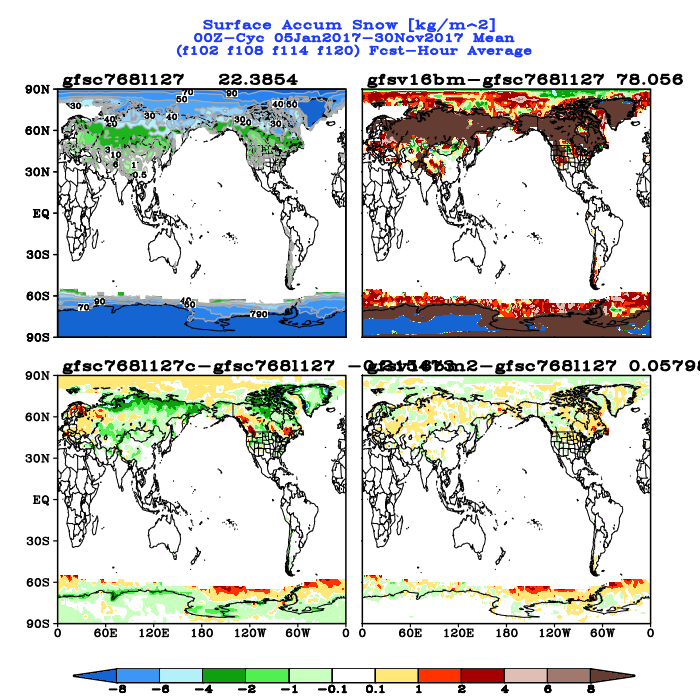 Snow
Excessive SH
Reduced LH
Too much snow (a spin-up issue)
- Needs further development
- Removed from GFSv16 upgrade
- New ground heat flux calculation over
        snow is retained
10
NATIONAL OCEANIC AND ATMOSPHERIC ADMINISTRATION
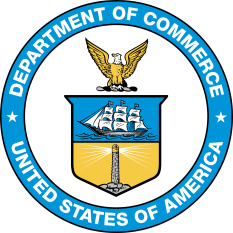 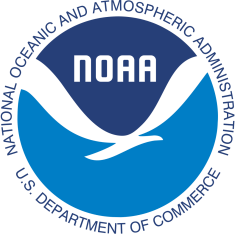 Initial Testing of the GFSv16 Upgrade
Summer 2019
FH102, US night
FH108, US morning
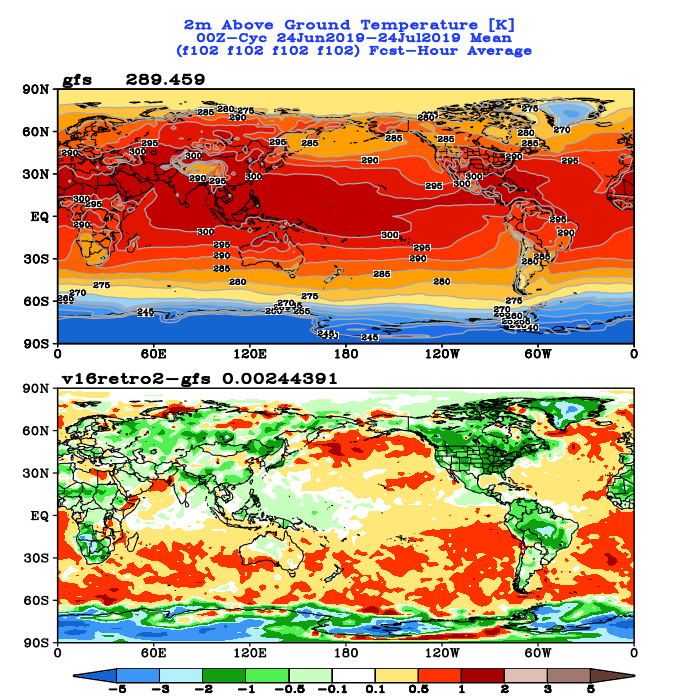 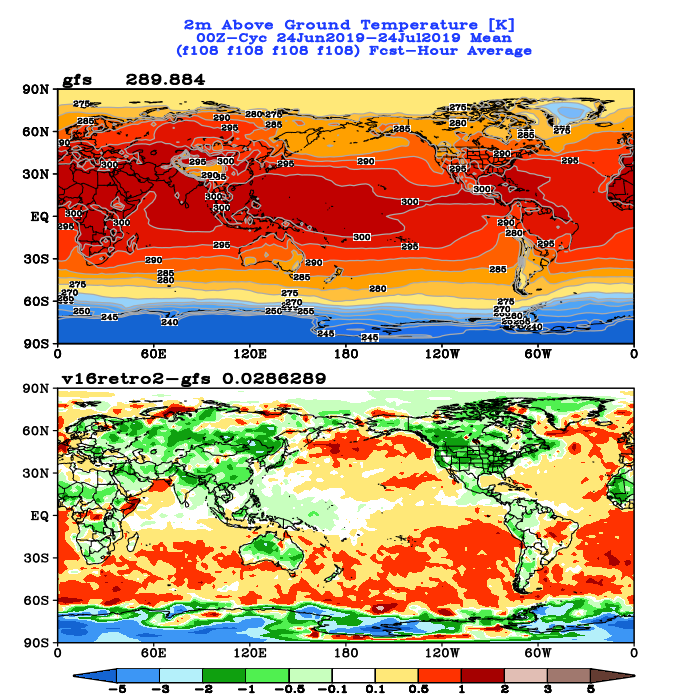 COLDER
T2m Diffs
Test - Ops
FH114, US midday
FH120, US late afternoon
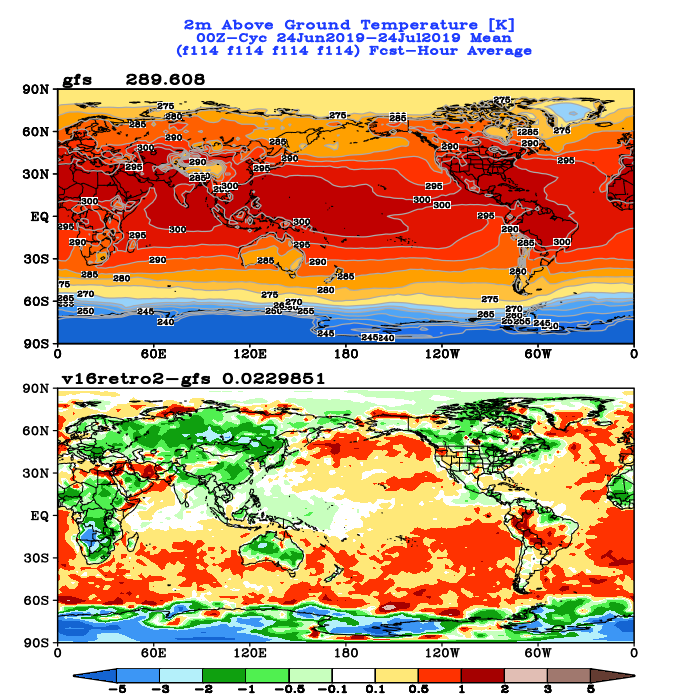 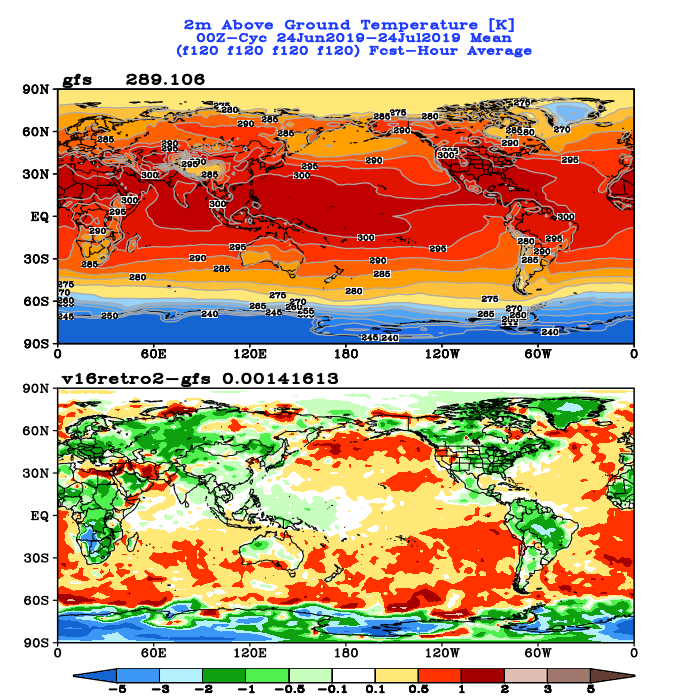 11
NATIONAL OCEANIC AND ATMOSPHERIC ADMINISTRATION
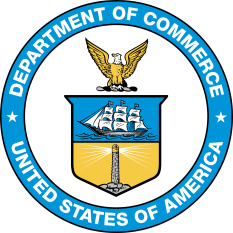 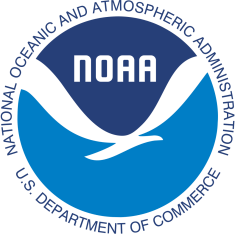 Initial Testing of the GFSv16 Upgrade
CONUS West
CONUS East
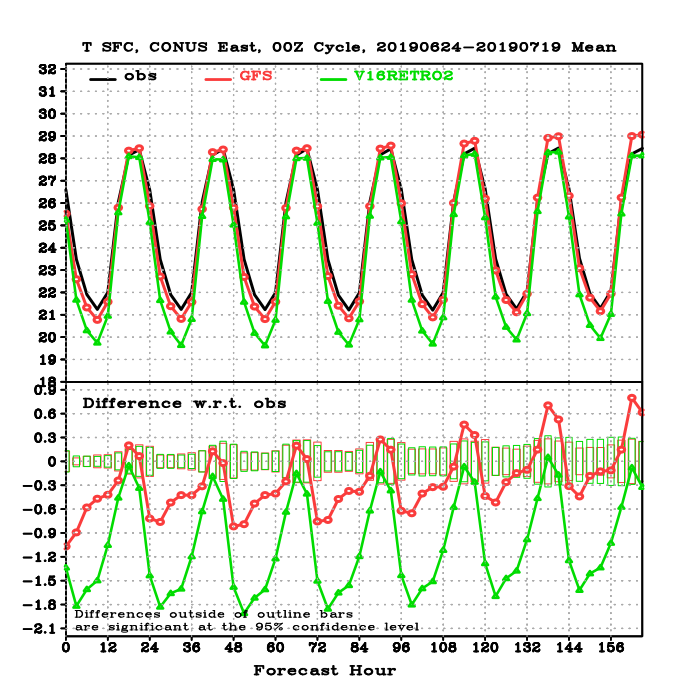 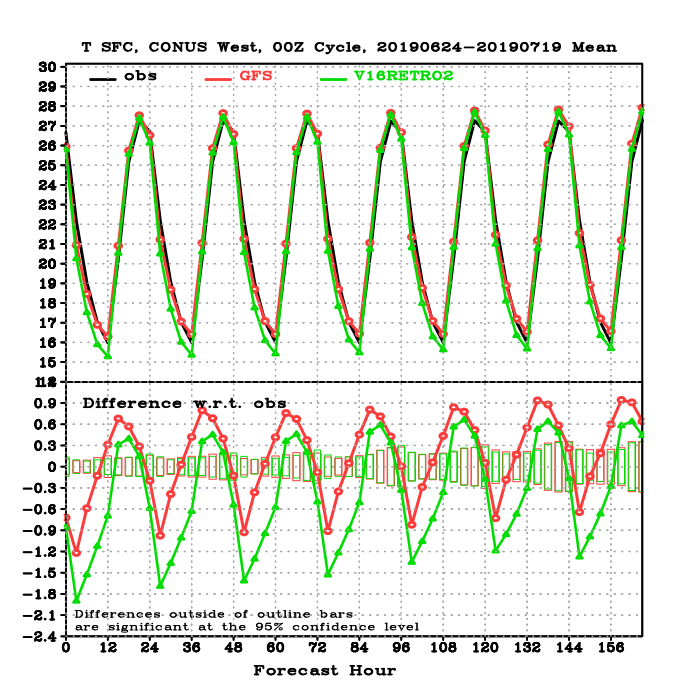 OBS
OPS GFS
TEST GFS
T2m  Verification
 against station observations
12
Test clearly incorrectly much colder late at night
NATIONAL OCEANIC AND ATMOSPHERIC ADMINISTRATION
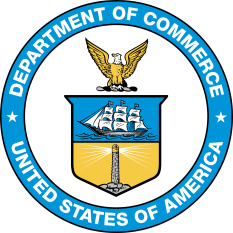 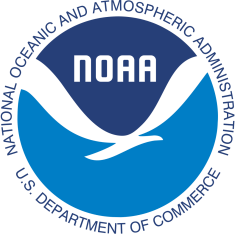 Initial Testing of the GFSv16 Upgrade
Temperature  Verification against Rawinsonde Observations
Summer 2019
NH  FH120
NH FH00
NH FH12
NH FH108
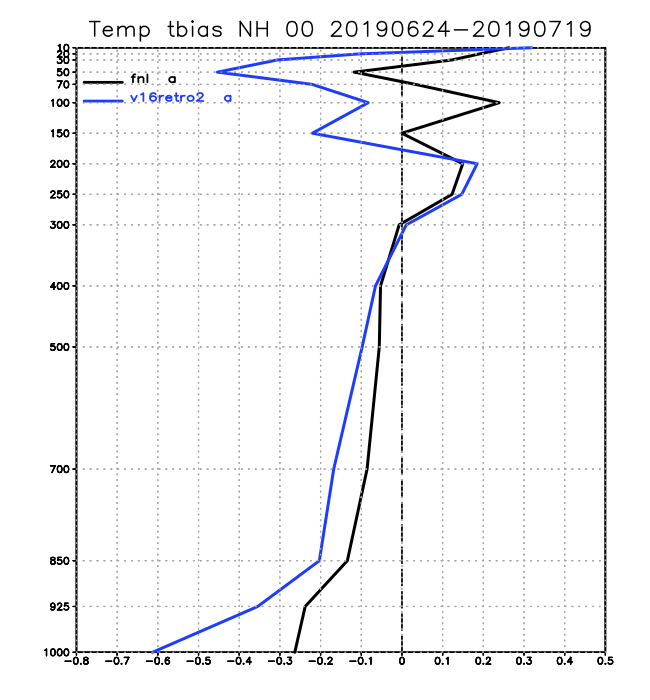 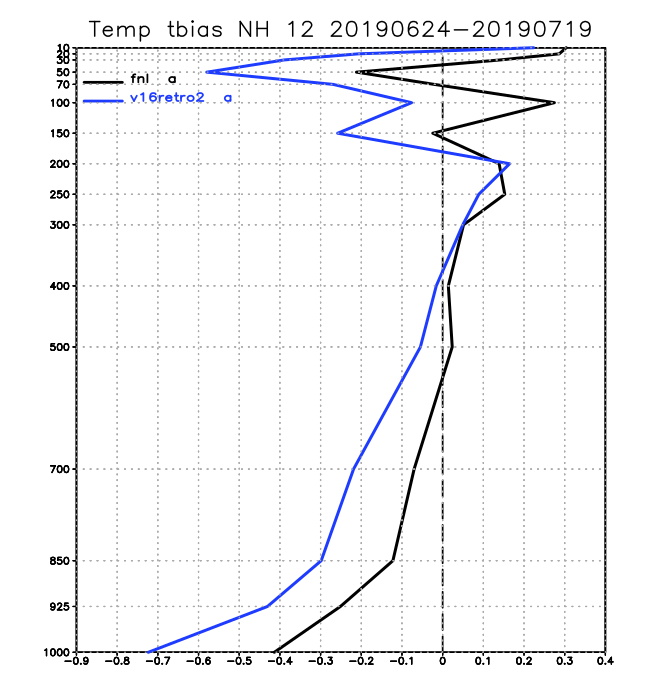 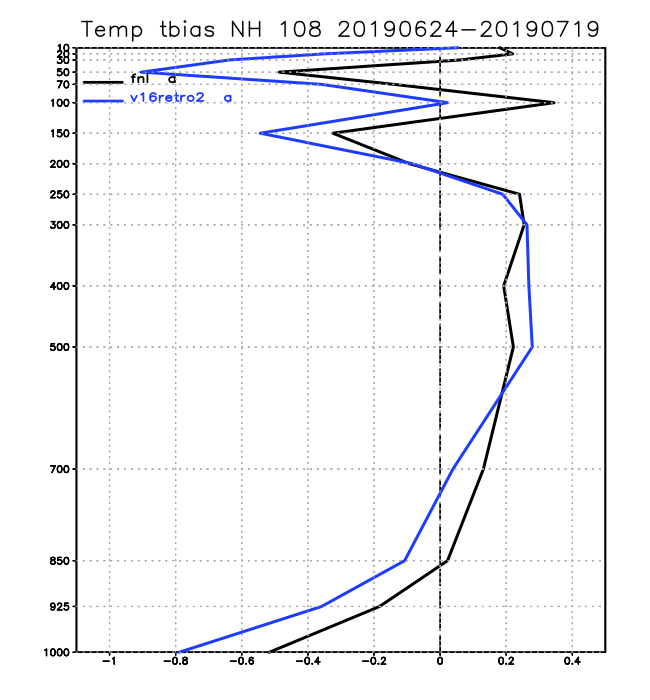 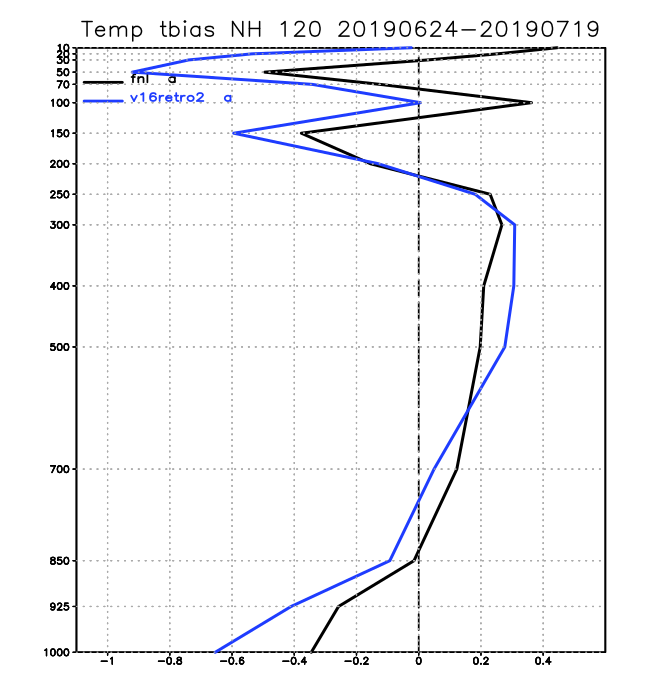 OPS GFS
TEST GFS
13
Again, the test was noticeably colder in the lower troposphere
NATIONAL OCEANIC AND ATMOSPHERIC ADMINISTRATION
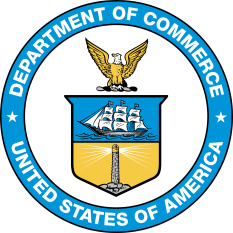 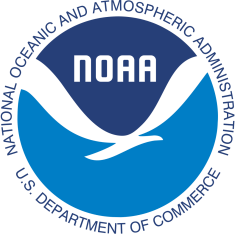 Early April 2020 Updates
Changes were made to the real-time parallel and summer retrospective stream, based on a series of sensitivity experiments, to reduce the low-level cold bias
Use an increased minimum mixing length (10m => 15m) and background diffusivity (0.1m^2/s => 0.15 m^2/s) in the inversion layers, which were expected to decrease low clouds and to increase downward heat transport in nighttime.

Turn on canopy heat storage parameterization (CHSP)

Use an updated thermal roughness length computation
14
NATIONAL OCEANIC AND ATMOSPHERIC ADMINISTRATION
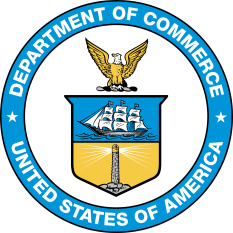 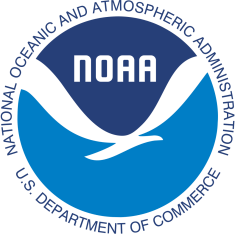 Early May 2020 Concerns
During the first week of May, issues were noted:
Overall, the surface cold biases had been reduced in CONUS West and East, but large cold biases still existed in a few sub-regions (e.g., NEC, NWC, and APL) in all GFSv16 parallels

Verified to RAOBS, GFSv16 still had larger cold biases than the current operational model in both analyses and forecasts in the lower troposphere.
15
NATIONAL OCEANIC AND ATMOSPHERIC ADMINISTRATION
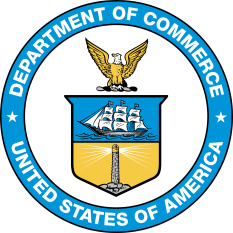 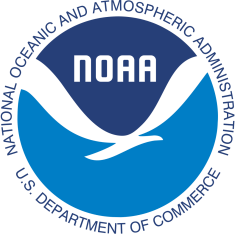 Early May 2020 Concerns
CONUS West
CONUS East
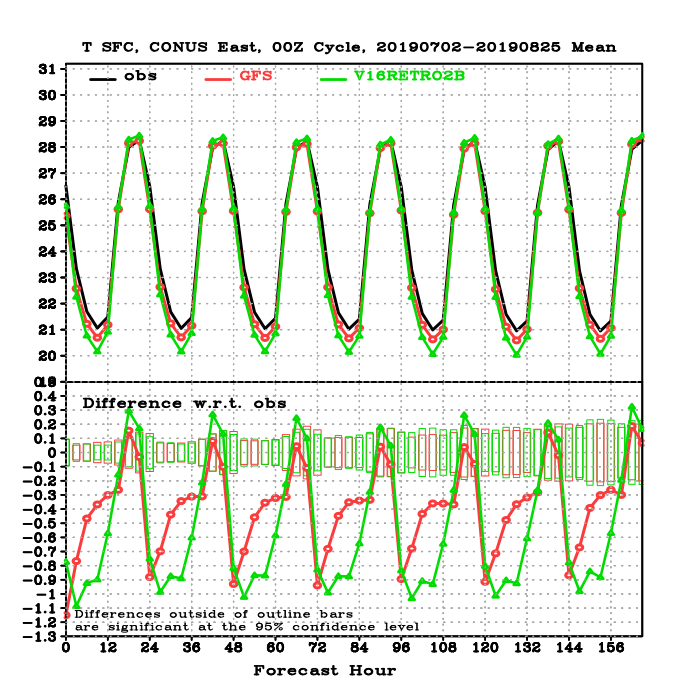 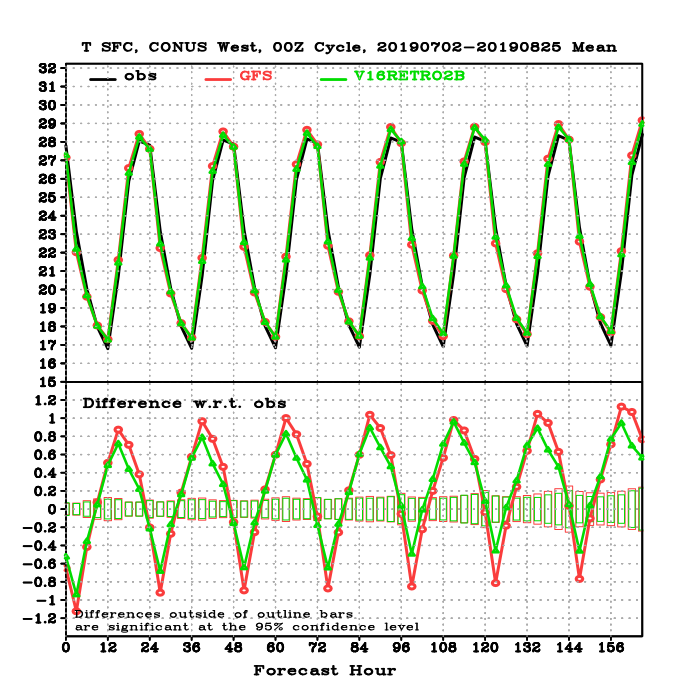 OBS
OPS GFS
TEST GFS
T2m  Verification
 against station observations
16
Test clearly still too cold at night in the east
NATIONAL OCEANIC AND ATMOSPHERIC ADMINISTRATION
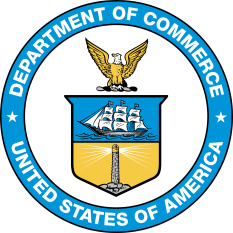 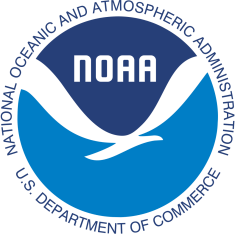 Early May 2020 Concerns
OBS
OPS GFS
TEST GFS
T2m  Verification
 against station observations
Appalachians
Northeast
Northwest
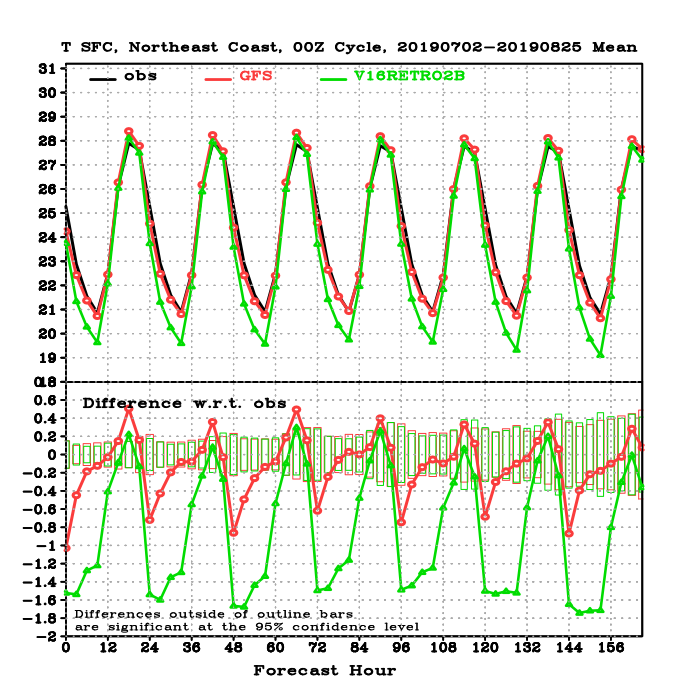 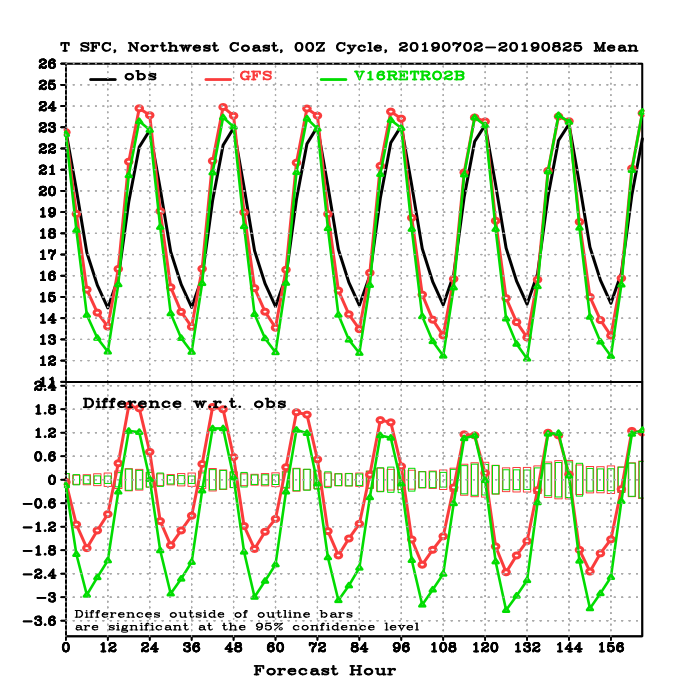 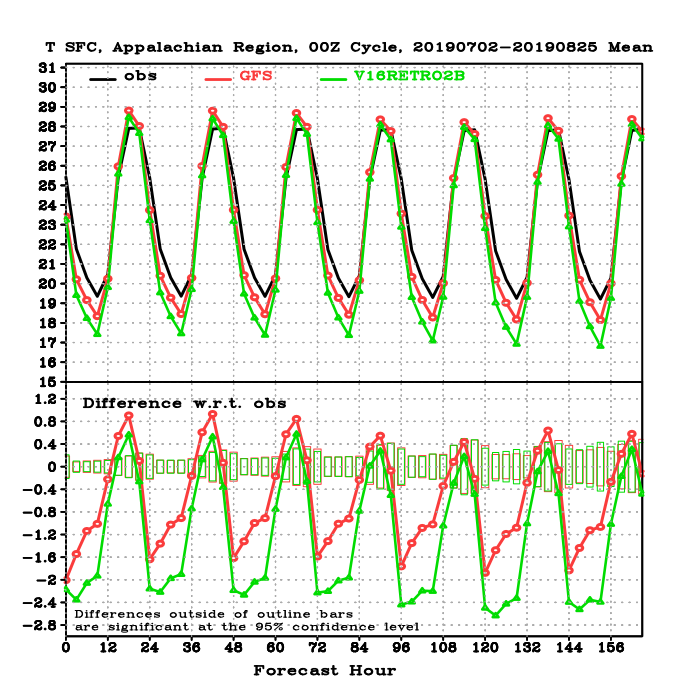 17
NATIONAL OCEANIC AND ATMOSPHERIC ADMINISTRATION
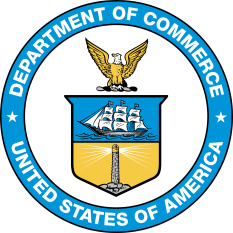 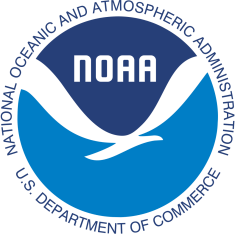 Early May 2020 Concerns
Temperature Biases Verified against RAOBS,   summer 2019 (retro2b)
GLB,  FH120
GLB, Analysis
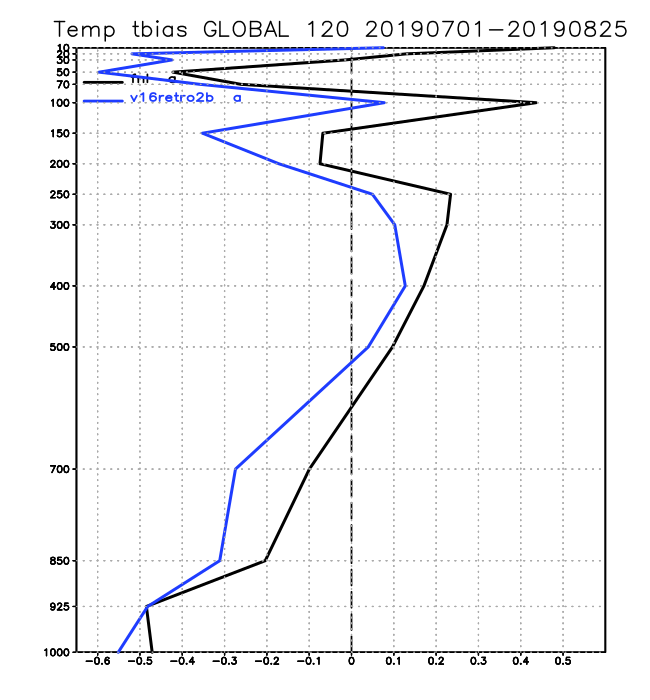 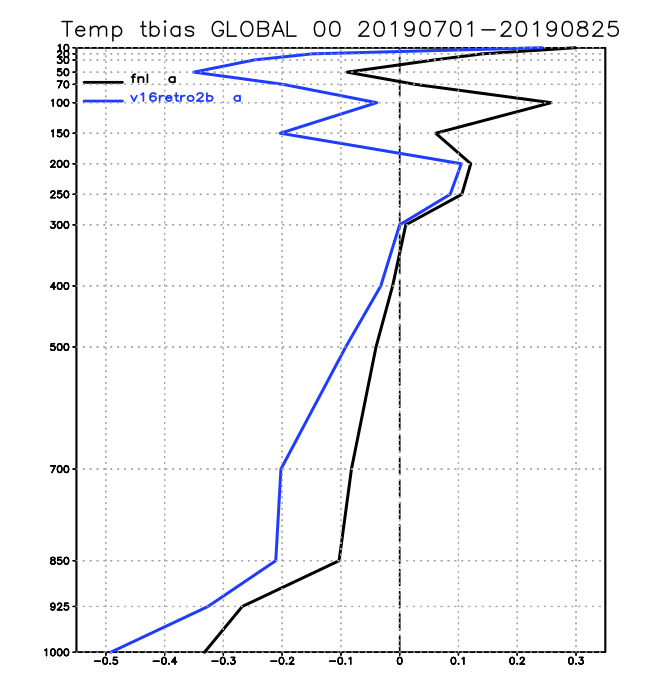 OPS GFS
TEST GFS
18
NATIONAL OCEANIC AND ATMOSPHERIC ADMINISTRATION
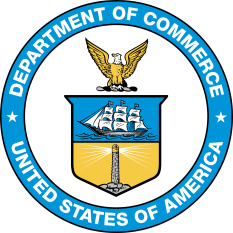 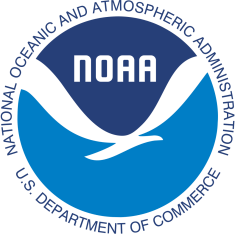 Early May 2020 Updates
Based on these findings, EMC management was asked to consider 3 options in early May

Option 1 was to freeze the retro tests, make changes, reset clock for real-time experiment, run forecast-only experiments up to the date at which the retros were frozen, and then resume fully cycled retro experiments 

Option 2 was to make changes, reset the clock for the real-time experiment, and then completely redo the retro experiments

Option 3 was to cancel the implementation and return to development
19
Option 2 was approved
NATIONAL OCEANIC AND ATMOSPHERIC ADMINISTRATION
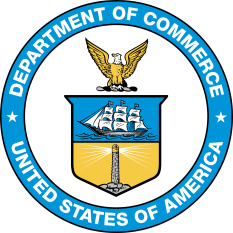 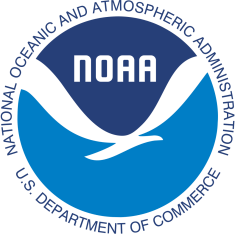 Early May 2020 Updates
Removal of a constraint from the TKE-EDMF PBL scheme over land that limits the strength of vertical mixing under stable boundary layer conditions.  This constraint often causes decoupling between the atmosphere and the underlying surface,  leading to surface cold biases under these conditions 

An update was made to the cumulus convective scheme to increase maximum cloud-base mass flux which increases convective precipitation and subsidence warming in the lower troposphere 

 In response to CPC’s evaluation of the GFSv16 parallels, divergence and vorticity damping in the upper atmosphere was reduced to enhance the strength of upper atmosphere jet streams

A solar radiation bug in the RRTM-global (which has a minor impact on radiation balance in the mesosphere) was fixed
20
NATIONAL OCEANIC AND ATMOSPHERIC ADMINISTRATION
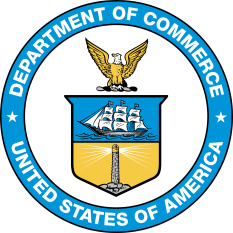 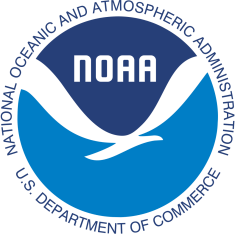 Regarding the Vertical Mixing Change
By analyzing GFSv16 summer retrospective parallel and performing several sensitivity tests, Weizhong Zheng found that the cold biases in v16rt2 (the GFSv16 configuration at that time) mostly occur under clear sky and weak wind conditions, e.g., very stable boundary conditions.  

TKE-EDMF puts an upper-bound constraint on the strength of vertical mixing over inversion layers, but does not  have a lower-bound constraint.  Very small or zero vertical mixing can lead to land-atmosphere decoupling,  causing surface cold biases. 

This constraint was removed.
21
Forecast-only runs:   T2m & Tskin Differences         EXP-CTL      IC 00Z,10 Jul 2019
tkeK0Rb-tkectl
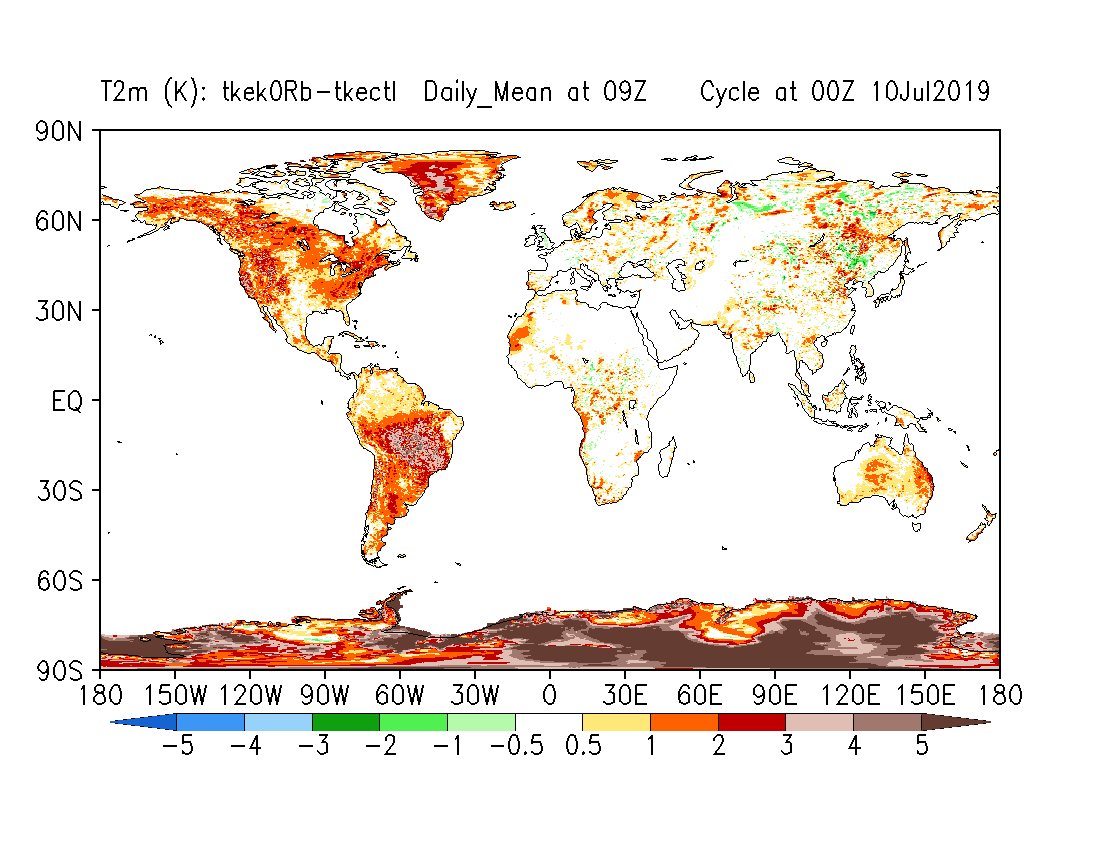 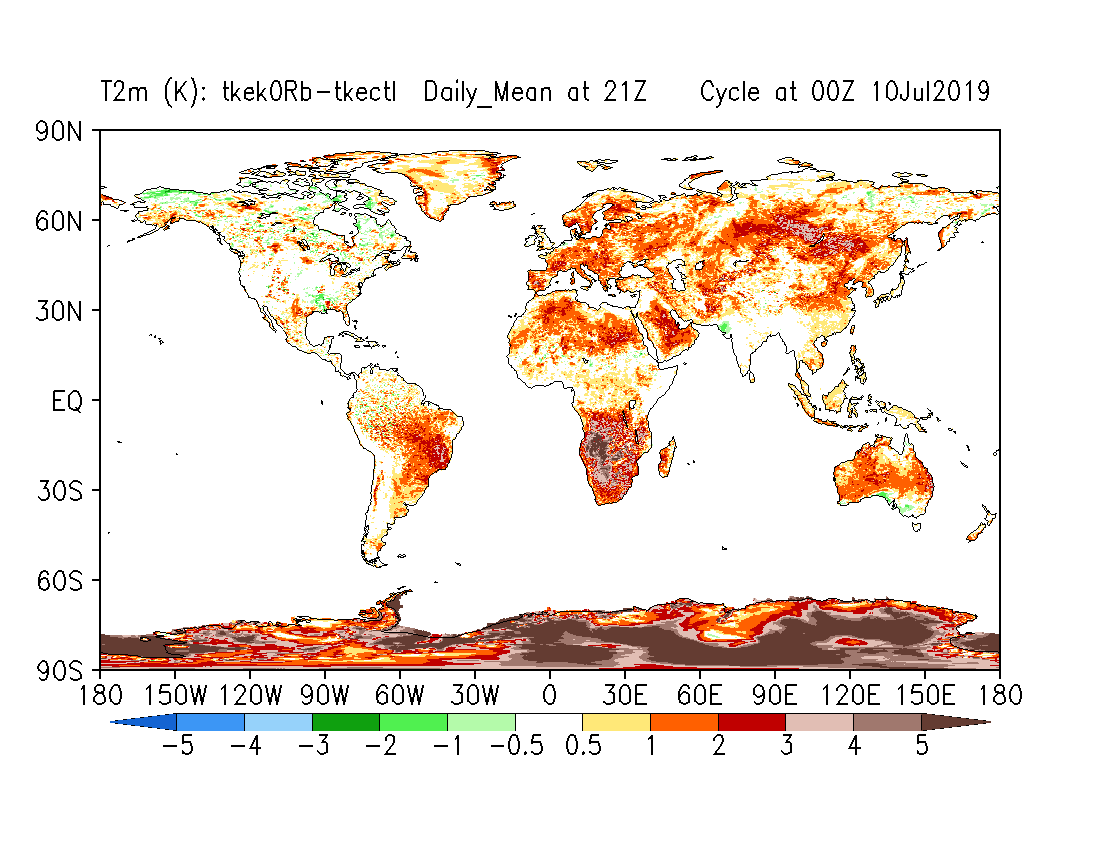 CTL:  Model version before the early April upgrade.
T2m_09Z
T2m_21Z
Ave:  FH00-144
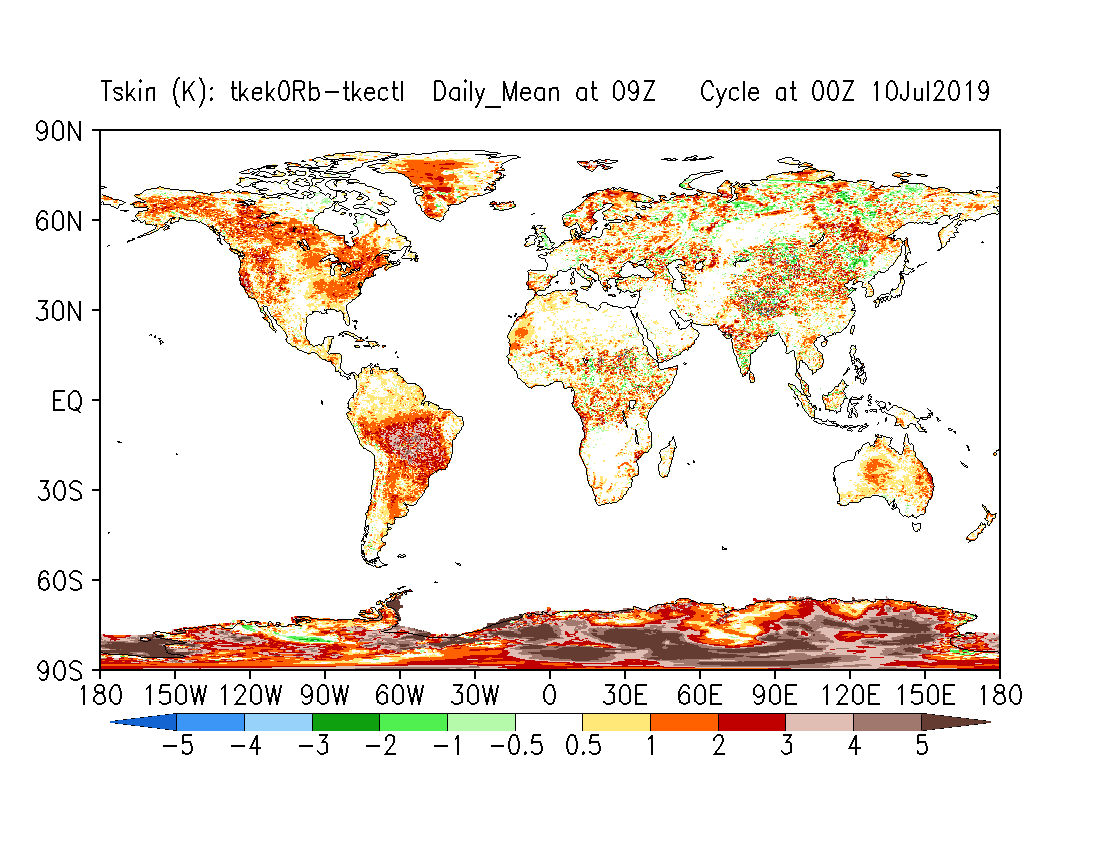 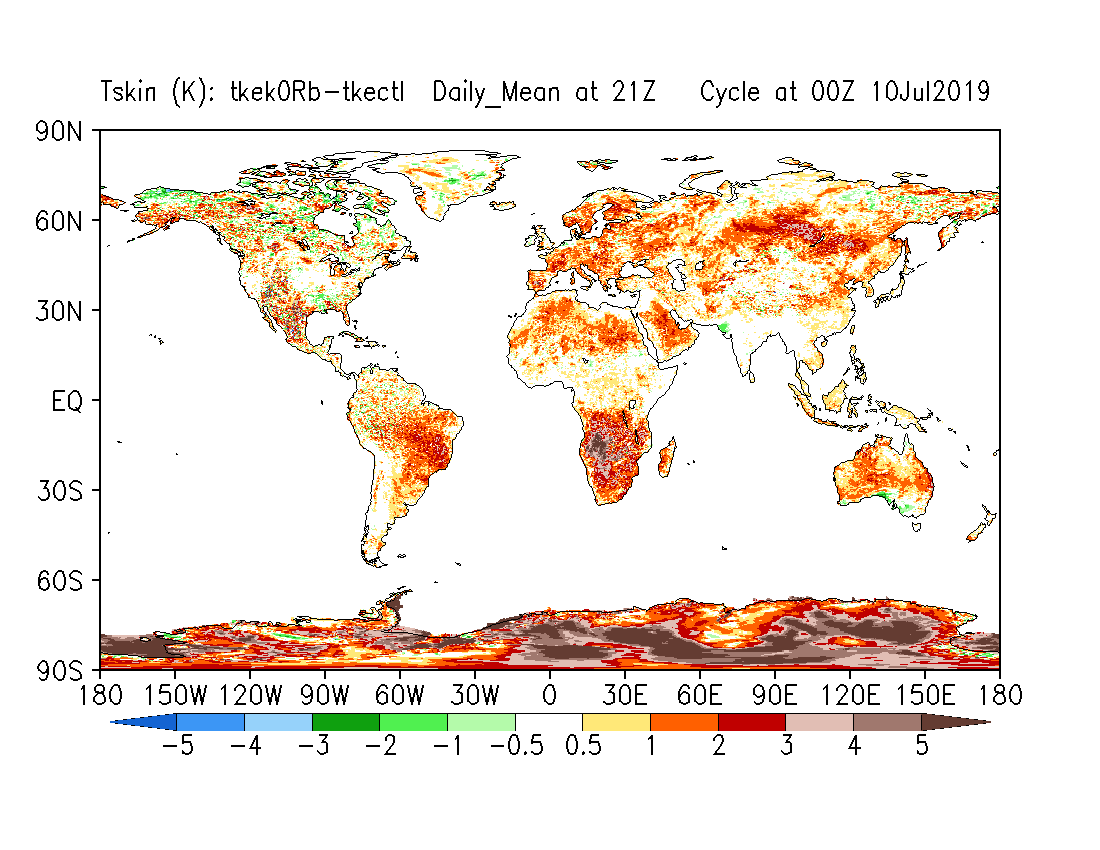 Tskin_09Z
Tskin_21Z
Substantially increased T2m and Tskin globally, especially nighttime.
22
NATIONAL OCEANIC AND ATMOSPHERIC ADMINISTRATION
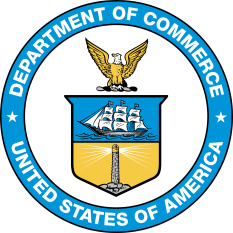 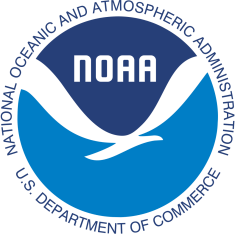 Impact of May 2020 Updates
West CONUS
East CONUS
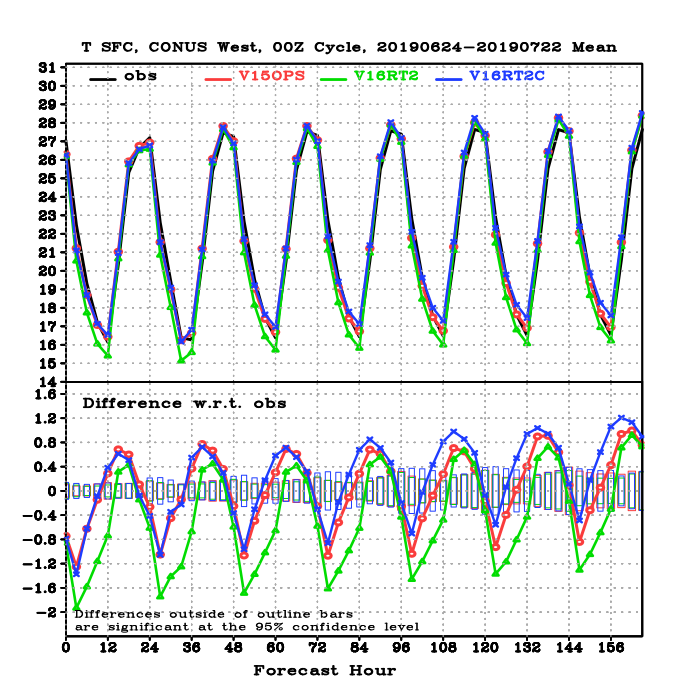 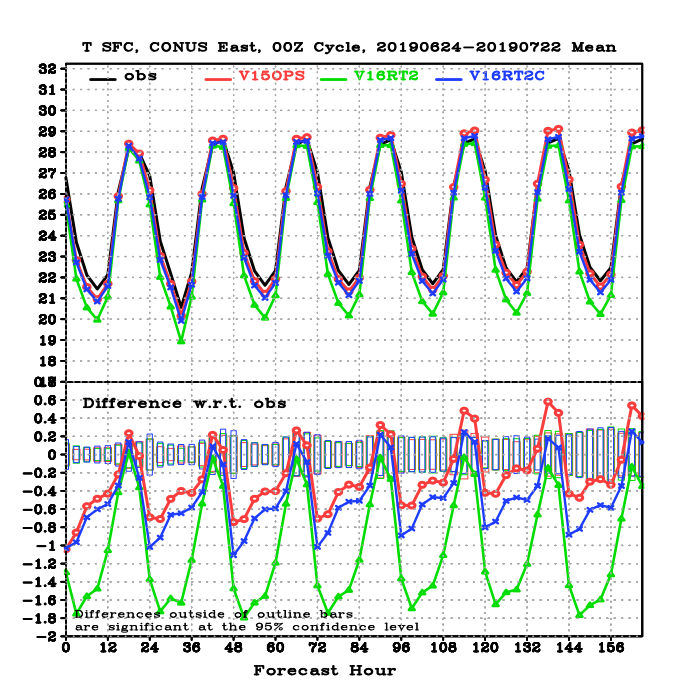 OBS
OPS GFS
GFSv16 April Ver
GFSv16 Test
T2m  Verification
 against station observations
V16Test:  Significantly reduced cold biases over east in the late afternoon and nighttime
 (up to 1.2 ºC).    Reduced cold bias in west, slight warm bias at night
23
NATIONAL OCEANIC AND ATMOSPHERIC ADMINISTRATION
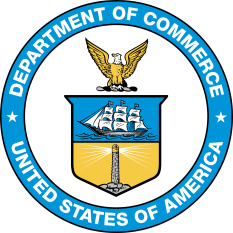 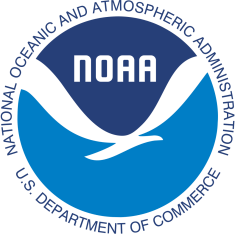 Impact of May 2020 Updates
Northeast
Northwest
Appalachians
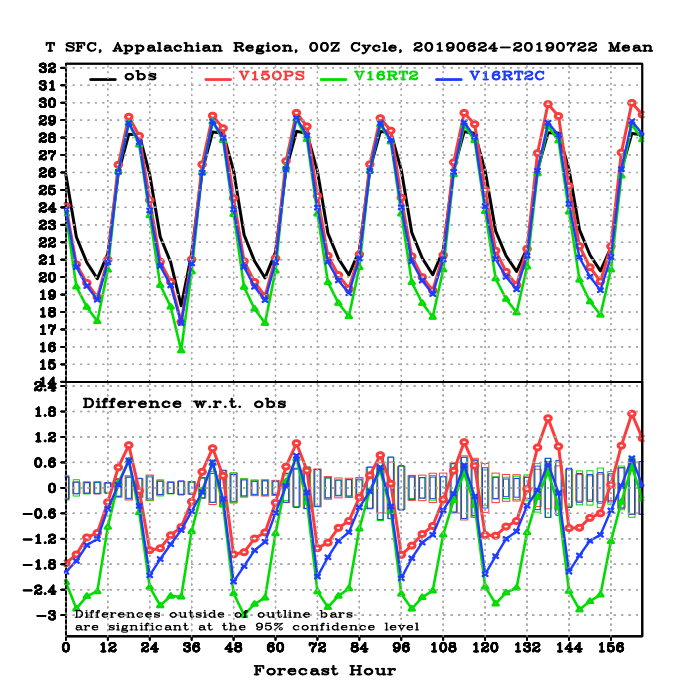 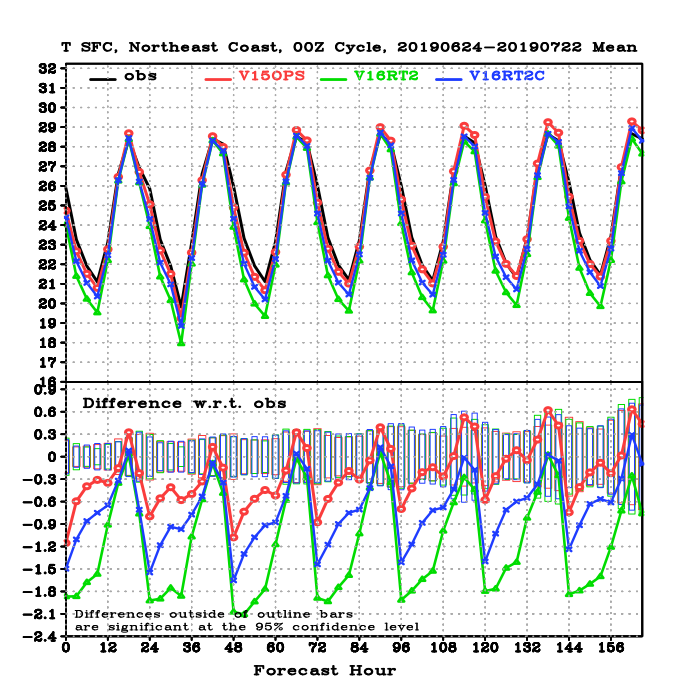 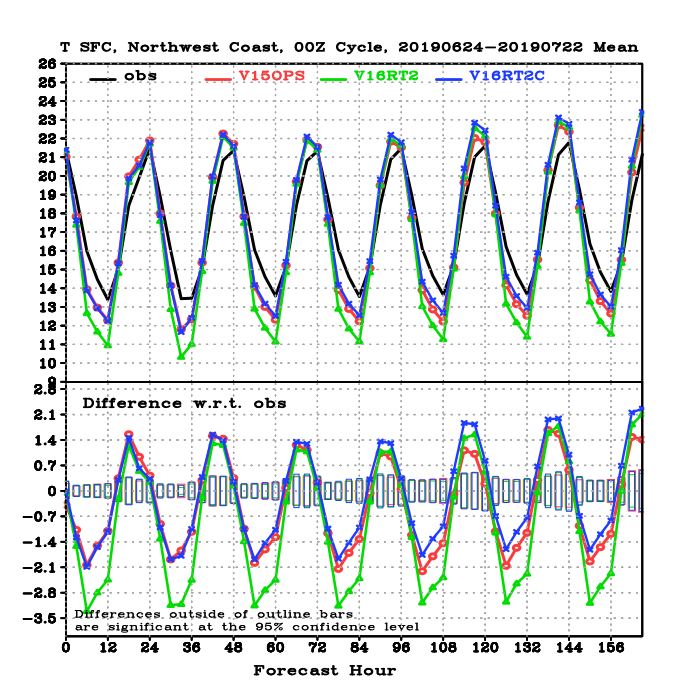 24
Cold bias significantly reduced, although still colder than v15 in some regions
NATIONAL OCEANIC AND ATMOSPHERIC ADMINISTRATION
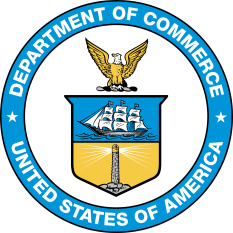 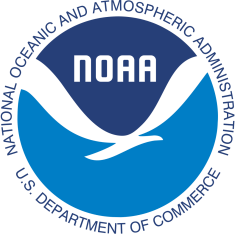 Upper Atmospheric Forecasts
Issue:  Craig Long (CPC) demonstrated that upper atmospheric jets in early versions of GFSv16 were too weak at longer forecast lengths and that temperatures in the polar regions at night were too warm

Mitigation:  reducing divergence and vorticity damping in the upper atmosphere in the GFS forecast cycle
25
NATIONAL OCEANIC AND ATMOSPHERIC ADMINISTRATION
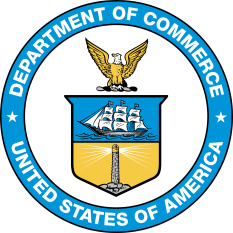 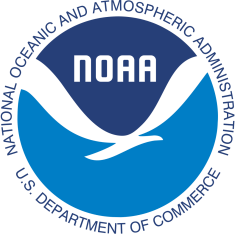 Upper Atmospheric Forecasts
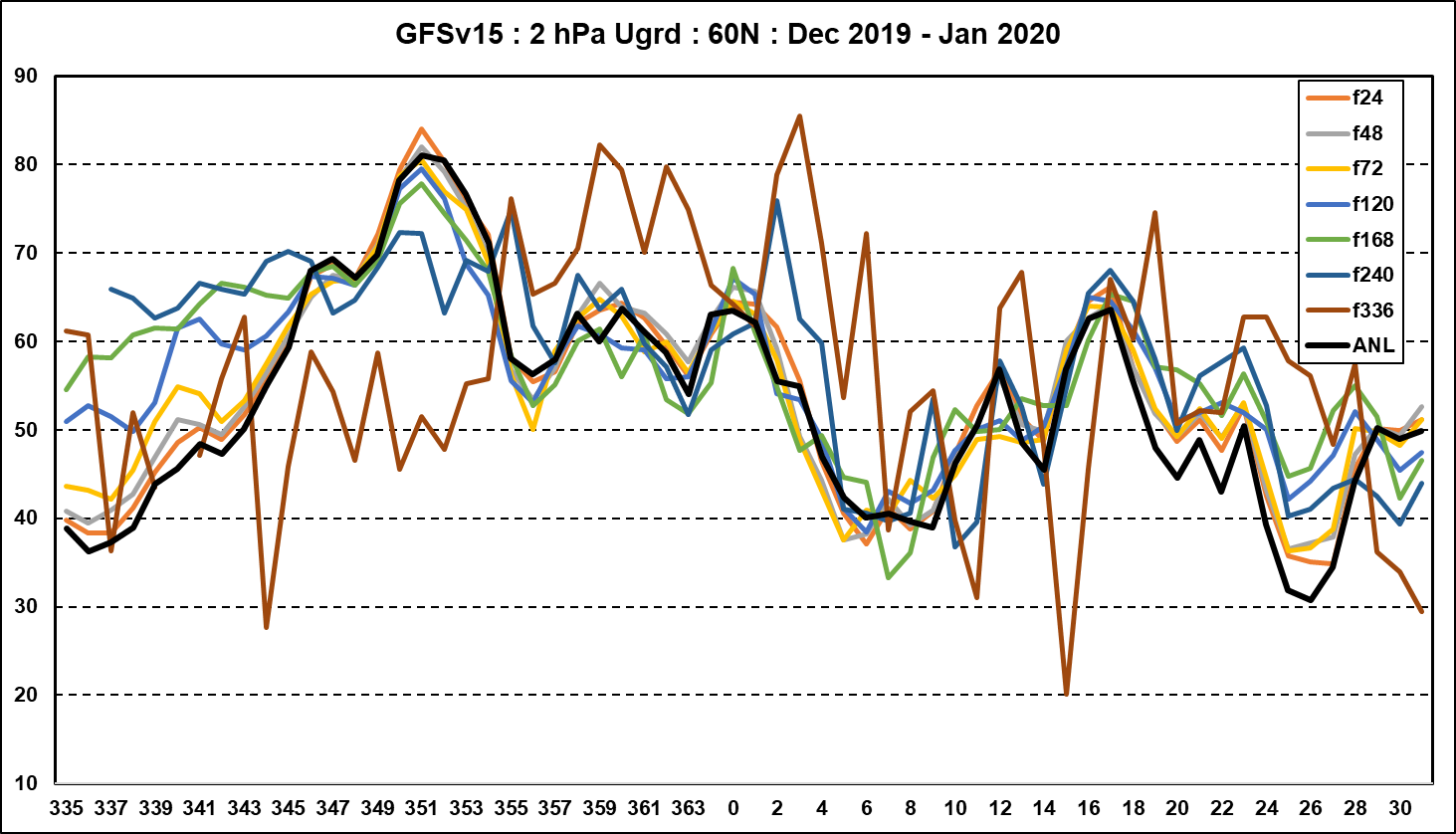 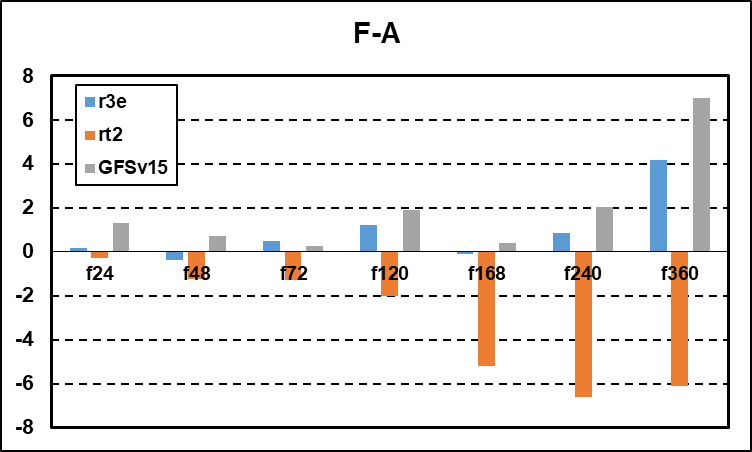 GFSv15
2 hPa Zonal Wind 
60N-90N  
Dec 2019 – Jan 2020
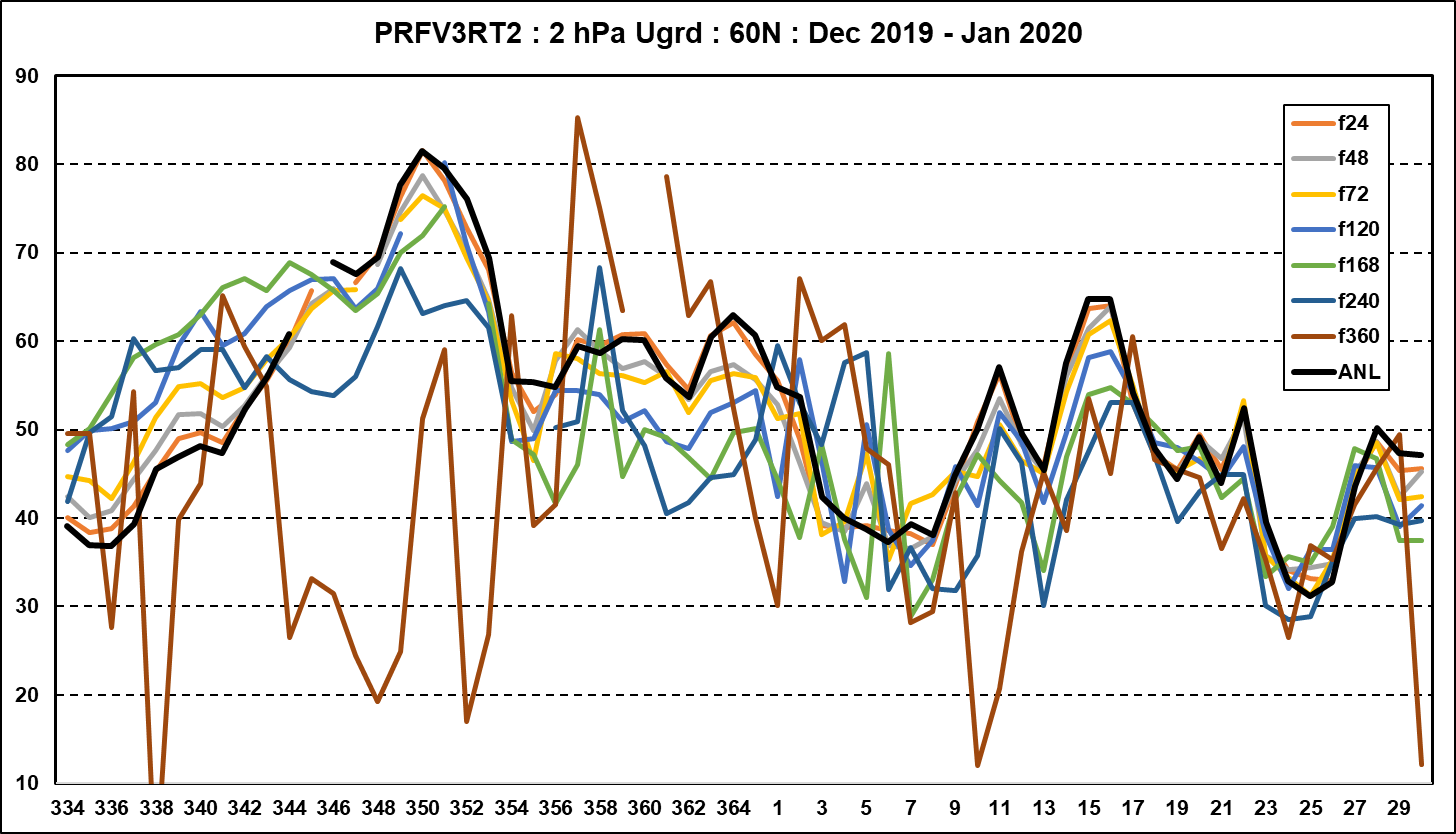 Early
GFSv16
Version
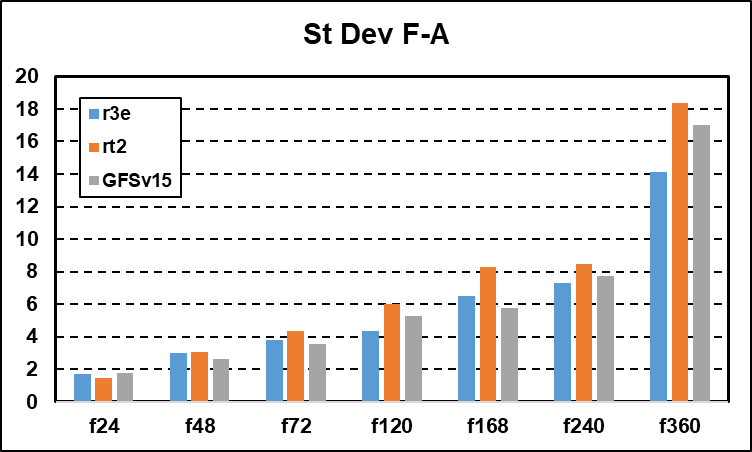 Ops GFS
Early GFSv16
Final GFSv16
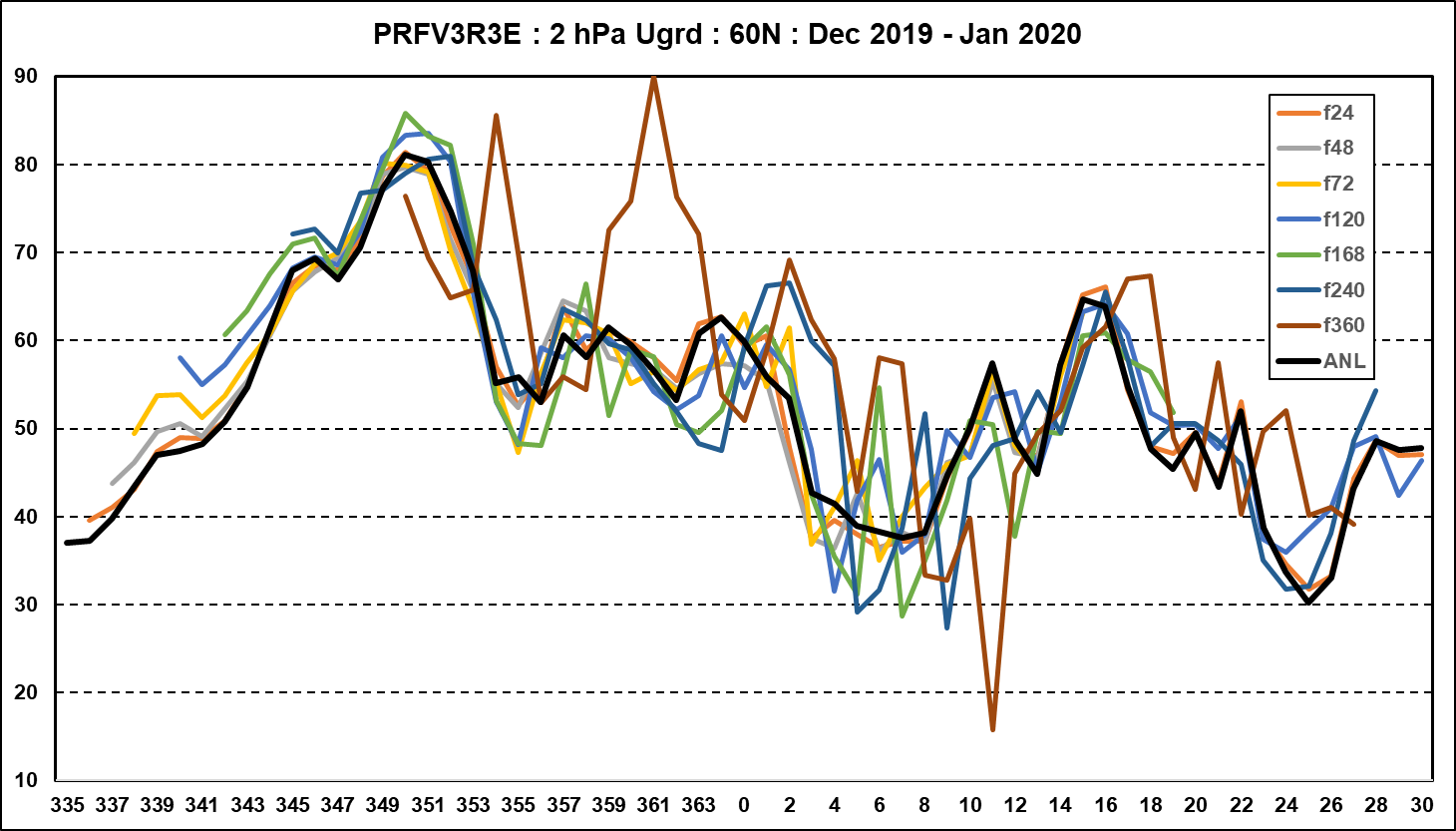 Final
GFSv16
Version
26
NATIONAL OCEANIC AND ATMOSPHERIC ADMINISTRATION
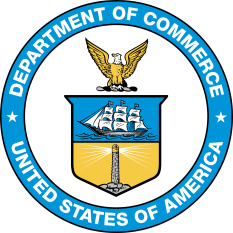 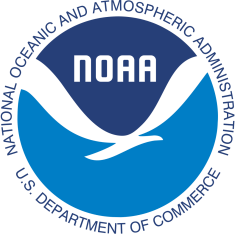 Upper Atmospheric Forecasts
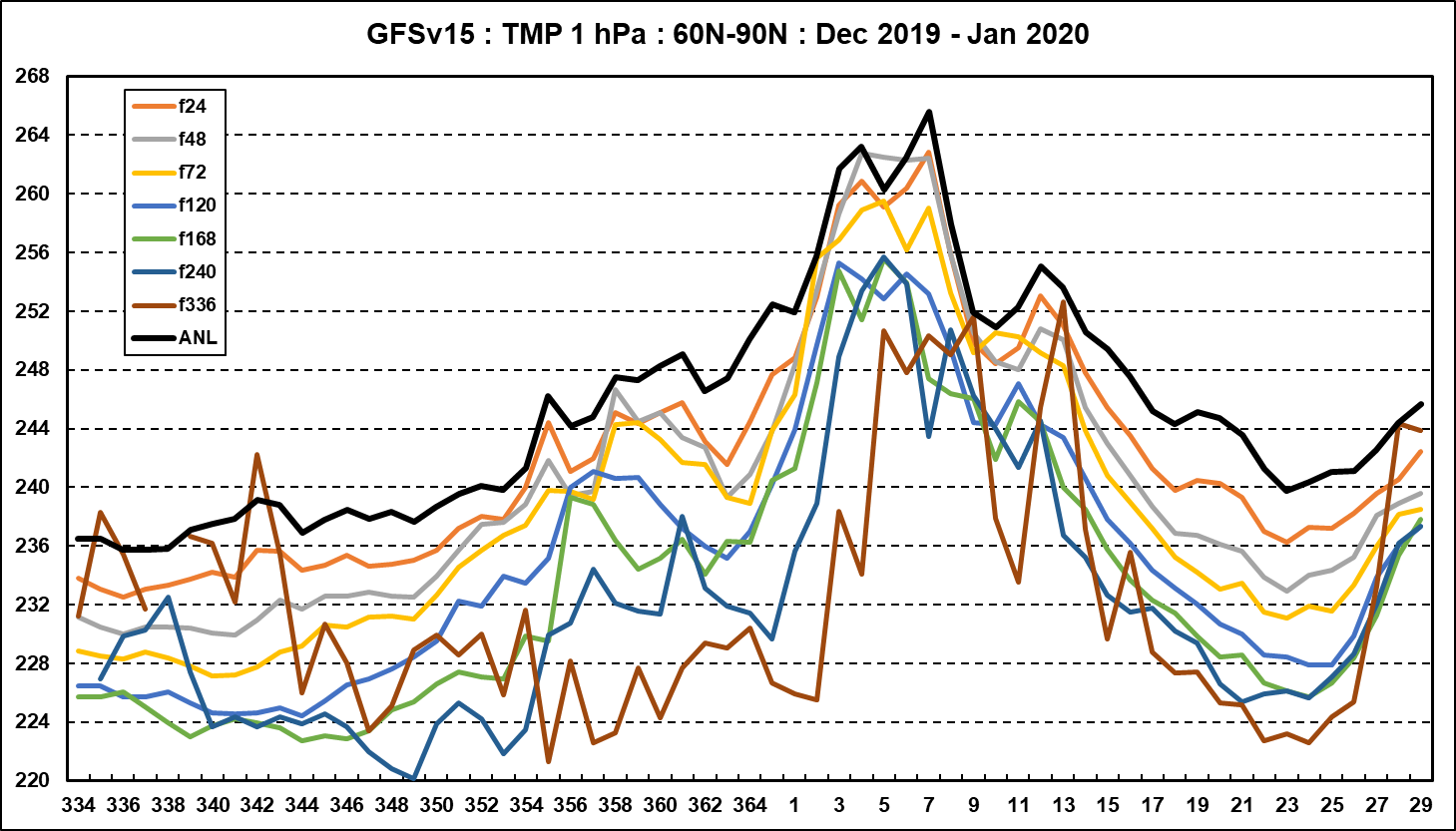 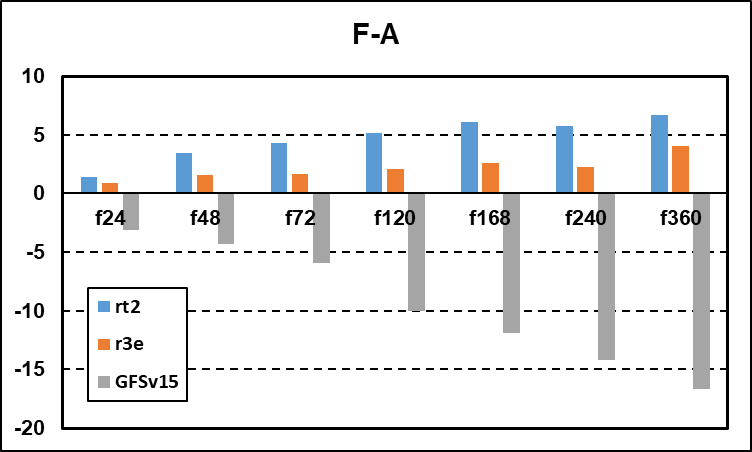 GFSv15
1 hPa Temperatures 
60N-90N  
Dec 2019 – Jan 2020
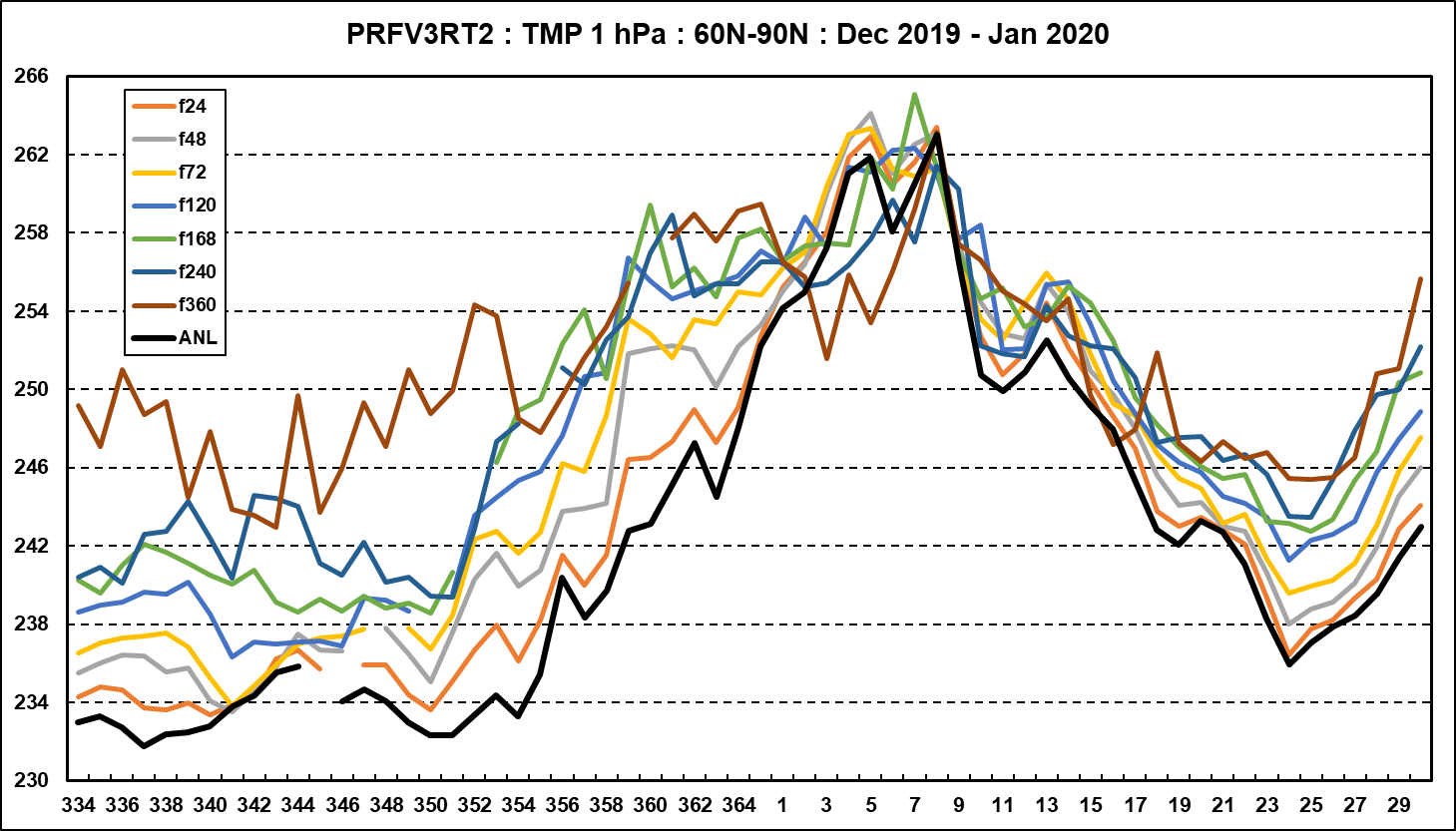 Early
GFSv16
Version
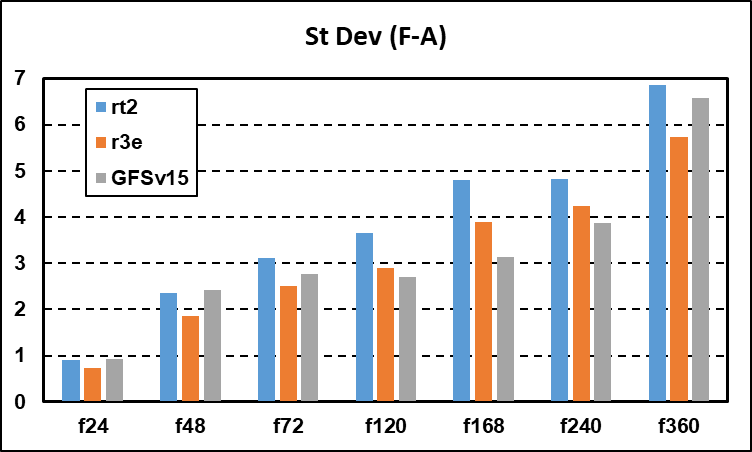 Ops GFS
Early GFSv16
Final GFSv16
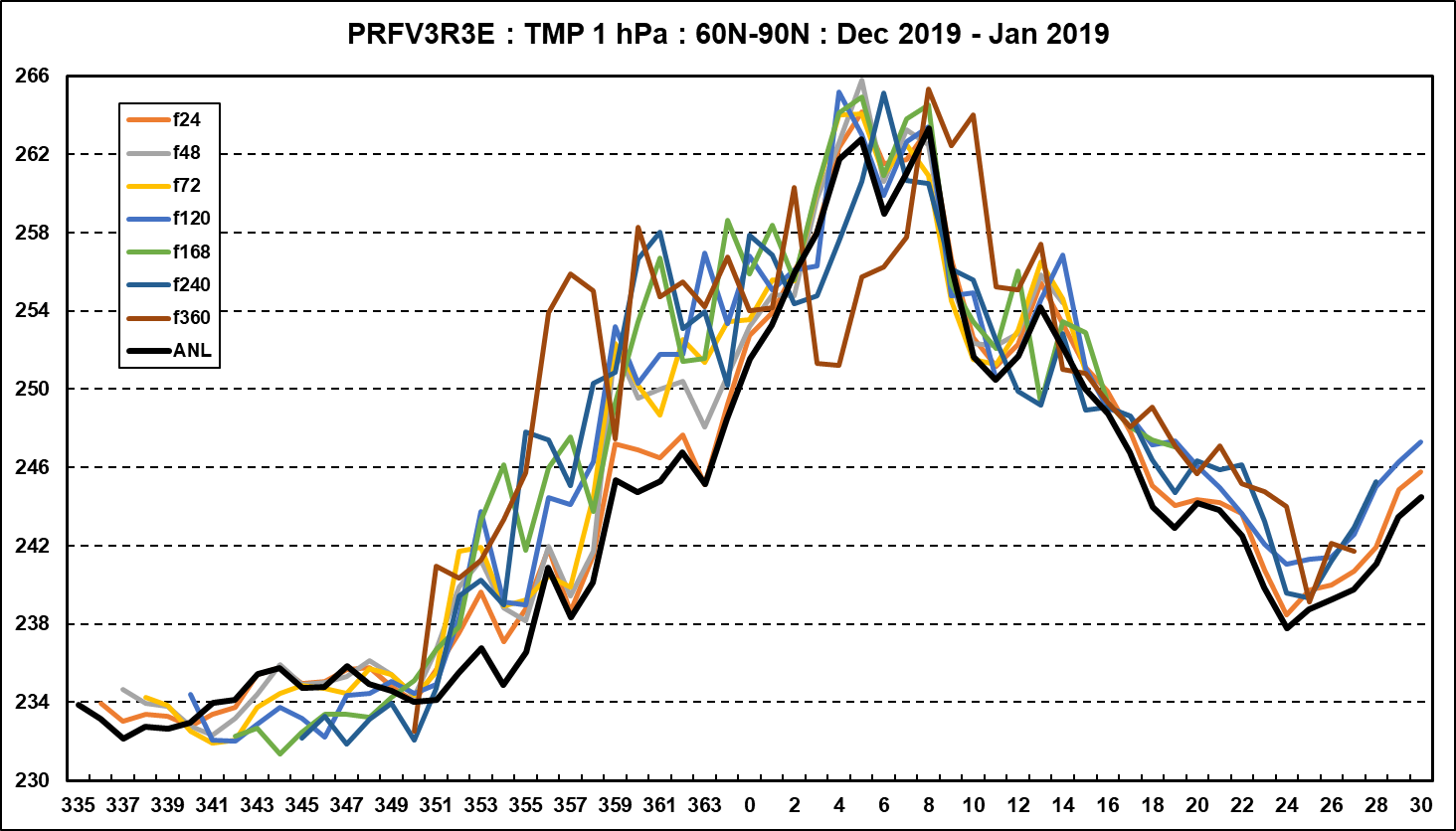 Final
GFSv16
Version
Colors are NOT the
 same as on previous slide
27
NATIONAL OCEANIC AND ATMOSPHERIC ADMINISTRATION
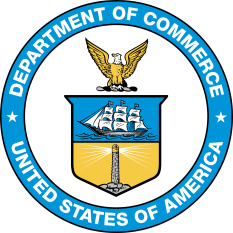 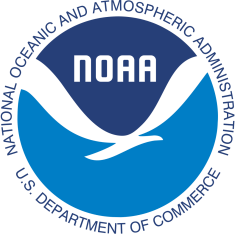 Product Changes – Atmospheric Parameters
Unification: All isobaric state fields in pgrb2 files will have the same 41 levels at all forecast hours
New products:
Add more pressure levels (at 0.01, 0.02, 0.04, 0.07, 0.1, 0.2, 0.7 hPas) in the upper stratosphere and the mesosphere in pgrb2 files
Other new parameters include ceiling, instantaneous total column and low/mid/high cloud fractions, and radar reflectivity at 1 km/4 km and 1st/2nd model level above ground.
Replaced products:
Replace filtered Shuell SLP with unfiltered one using same ID PRMSL
Replace legacy synthetic nadir GOES 12/13 with synthetic nadir ABI GOES-R products
Products moved to different files:
Isobaric SPFH moved from pgrb2b to pgrb2 files and removed at 16 levels
Turbulence and Icing severity products moved to new file gfs.tHHz.wafs_0p25.fFF.grib2 
Changes in Grib2 IDs:
low/middle/high cloud from TCDC to LCDC, MCDC, HCDC
Icing Severity parameter from 234 to 37, mnemonics from ICSEV to ICESEV
See PNS on GFS V16 product removal  for information on plans to retire products
NATIONAL OCEANIC AND ATMOSPHERIC ADMINISTRATION
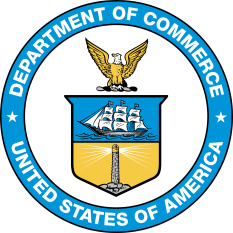 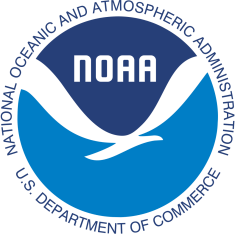 Product Changes – Station Time Series BUFR output
Add in the extra vertical levels

Add station character IDs

Remove terrain adjustments of temperature and moisture profiles

SLP will be reduced from the model surface height

Surface evaporation parameter changed from W/m^2 (sfc latent heat net flux) to kg/m^2 (evaporation)
29
NATIONAL OCEANIC AND ATMOSPHERIC ADMINISTRATION
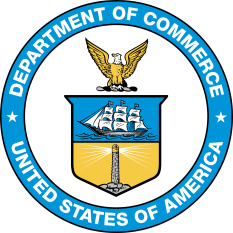 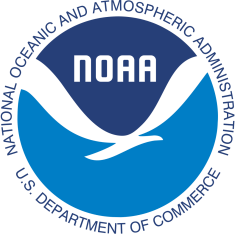 Product Changes – WAVES
Removed products (affects com, NOMADS, ftp and NOAAPORT)
Full PNS: https://www.weather.gov/media/notification/pdf2/pns20-33multi_1_removal.pdf
All products from legacy grids awk, enp, wna, nww3, wam
Wave steepness files (wstp)
All 4-arcmin gridded data will be removed (ak_4m, at_4m, wc_4m)
Alaska ak_10m data (replaced by a full Arctic 9km dataset)
Binary forcing files will be removed
csv-bulletins (csbull) will be removed
30
NATIONAL OCEANIC AND ATMOSPHERIC ADMINISTRATION
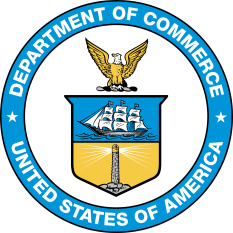 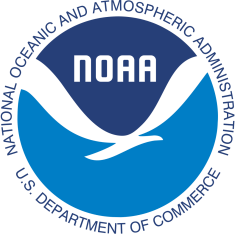 Product Changes – WAVES
Changes in products (affects com, NOMADS, ftp and NOAAPORT)
New computational grid grib2 files
Northern hemisphere 0p16
Replaces global 30 arc min and all regional grids
Southern Hemisphere 0p25
Replaces global 30 arcmin
Arctic polar-stereographic 9km
Replaces Arctic 18km
New global extended 0p25
Replaces global extended 30 arcmin
31
NATIONAL OCEANIC AND ATMOSPHERIC ADMINISTRATION
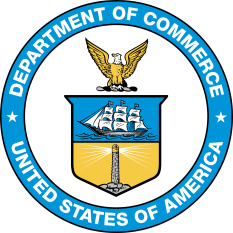 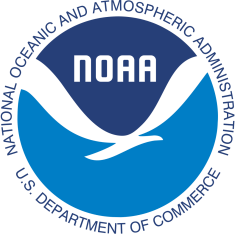 https://www.emc.ncep.noaa.gov/users/meg/gfsv16/
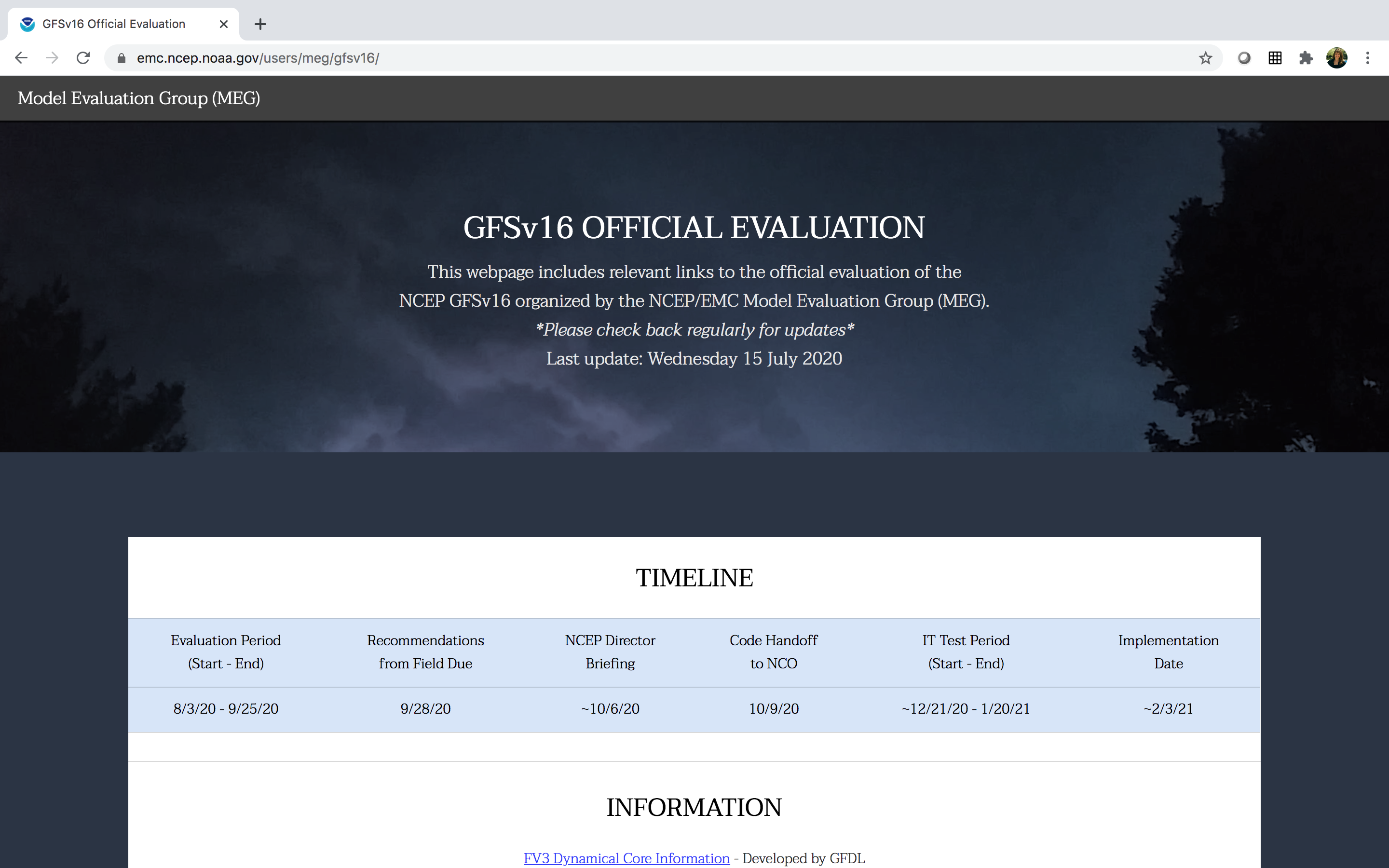 NATIONAL OCEANIC AND ATMOSPHERIC ADMINISTRATION
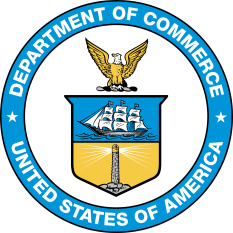 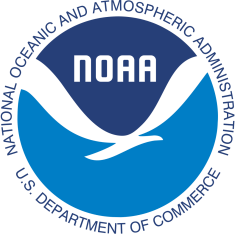 GFSv16 Evaluation Details
The GFSv16 official evaluation will include analyses of:
Retrospectives (5/5/19–5/18/20; added 8/31/18–10/12/18)
Statistics
Case Studies
Real-time Parallel (5/19/20–present)
Statistics
Representative examples

The GFSv16 official evaluation will also incorporate the findings of  an STI team of NWS SOOs tasked with analyzing GFSv16 forecasts
NATIONAL OCEANIC AND ATMOSPHERIC ADMINISTRATION
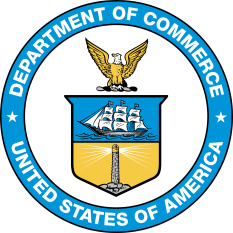 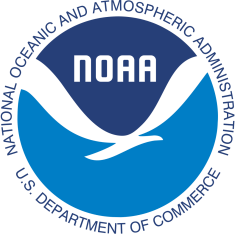 GFSv16 Evaluation: Statistics
GFSv16 evaluation statistics will be generated for a variety of streams, which are run in parallel across multiple supercomputers
GFSv16 Retrospective Stream 0 (5/5/19–5/31/19) [Click here]
GFSv16 Retrospective Stream 1 (6/1/19–8/31/19) [Click here]
GFSv16 Retrospective Stream 2 (9/1/19–11/30/19) [Click here]
GFSv16 Retrospective Stream 3 (12/1/19–5/18/19) [Click here]
GFSv16 Real-time Stream (5/19/19–present) [Click here]
GFSv16 Retrospective Stream 0 (5/5/19–5/31/19)
GFSv16 Retrospective Stream 1 (6/1/19–8/31/19)
GFSv16 Retrospective Stream 2 (9/1/19–11/30/19)
GFSv16 Retrospective Stream 3 (12/1/19–5/18/19)
GFSv16 Real-time Stream (5/19/19–present)

Additional Retro TC season (8/31/18–10/12/18) [Click here]
NATIONAL OCEANIC AND ATMOSPHERIC ADMINISTRATION
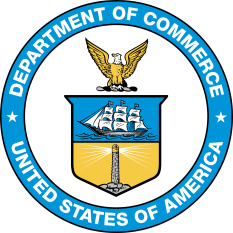 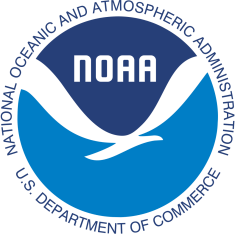 GFSv16 Evaluation: Statistics
GFSv16 evaluation statistics will be generated using MET/METplus:
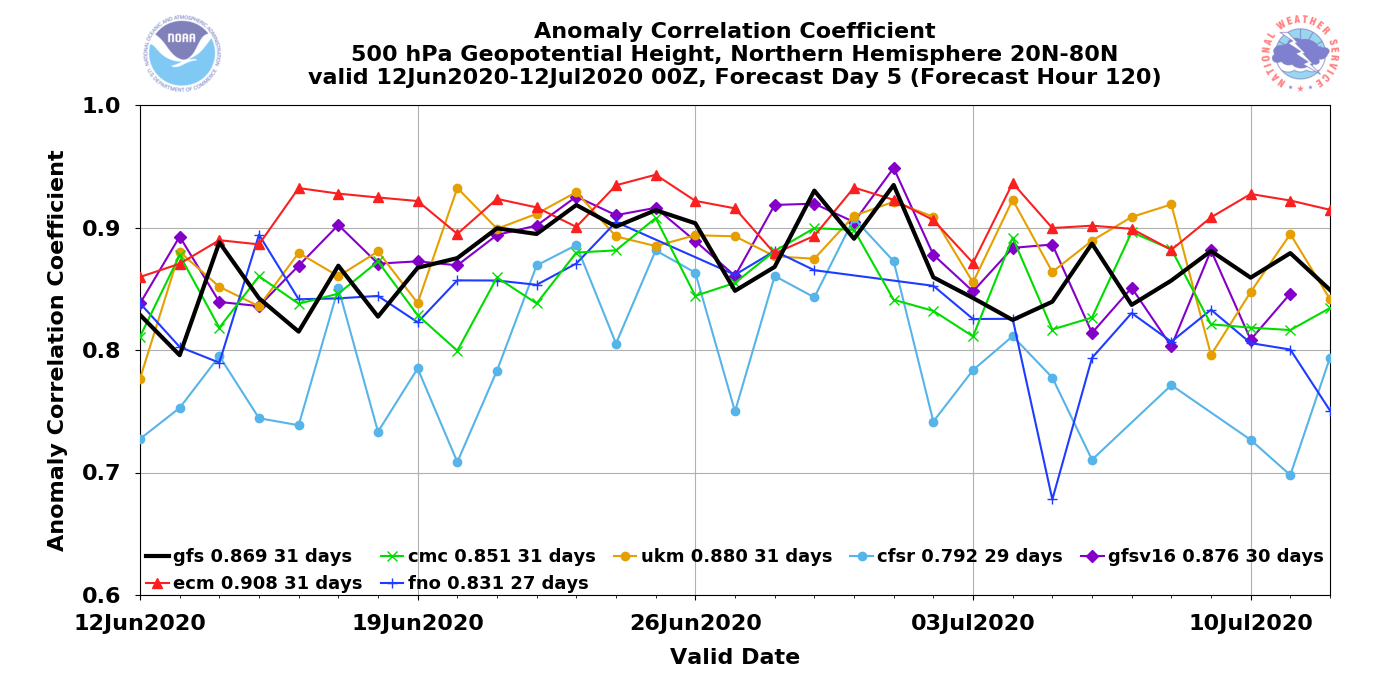 NATIONAL OCEANIC AND ATMOSPHERIC ADMINISTRATION
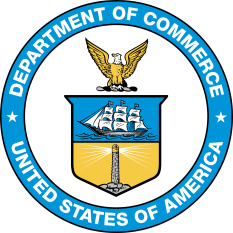 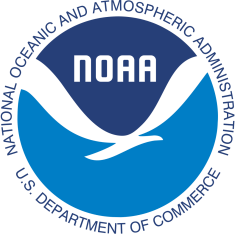 GFSv16 Evaluation: Case Studies (N = 50)
Tropical Cyclones
Winter Storms
North Atlantic
Florence (2018)Michael (2018)
Barry (2019)
Dorian (2019)
Humberto (2019)
Imelda (2019)
Karen (2019)
Lorenzo (2019)Nestor (2019)
Olga (2019)
Arthur (2020)
East Pacific
Barbara (2019)Erick/Flossie (2019)
Juliette (2019)
Kiko (2019)
Lorena (2019)

South Pacific
Sarai (2019)
Northern U.S. October Snow (Oct 2019)
Alaska Snow Storm (Nov 2019)
West Coast Bomb Cyclone (Nov 2019)
Chicago Thanksgiving Travel (Nov 2019)
Eastern N. American Bomb (Dec 2019)
NY Ice Storm (Dec 2019)
Alaska New Year Storm (Jan 2019)
Pacific Northwest Windstorm (Jan 2019)
Nova Scotia Cyclone (Jan 2020)
Mid-West ptype Issues (Jan 2020)
Alaskan Cyclone (Jan 2020)
NATIONAL OCEANIC AND ATMOSPHERIC ADMINISTRATION
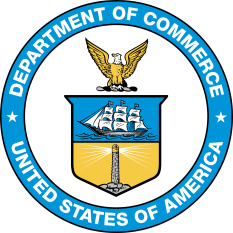 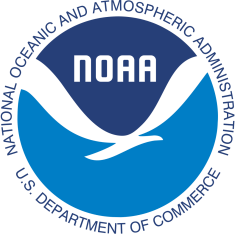 GFSv16 Evaluation: Case Studies (N = 50)
Severe Weather
Excessive QPF
Mid-May Severe (May 2019)
Late-May Severe (May 2019)
Mid-Atlantic Severe (Feb 2020)
Tennessee Tornadoes (Feb 2020)
Easter Sunday Severe (Apr 2020)
Southeast Severe (Apr 2020)
Southern Plains ENH (May 2020)
California Storm (May 2019)
Halloween Storm (Oct/Nov 2019)
Post-Thanksgiving Storm (Nov/Dec 2019)
Northwest Atmospheric River (Jan 2020)
Southern U.S. QPF (Feb 2020)
Extreme Temps
Mem. Day Heat (May 2019)
San Francisco Heat (Jun 2019)
Eastern U.S. Heat (Jul 2019)
Alaska Wildfires (Aug 2020)
January Cold Blast (Jan 2020)
Valentine’s Day (Feb 2020)
Mother’s Day Cold (May 2020)
Southern U.S. Heat (Aug 2019)
Intermountain W Cold (Oct 2019)
Central U.S. Cold (Nov 2020)
NATIONAL OCEANIC AND ATMOSPHERIC ADMINISTRATION
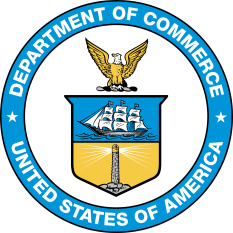 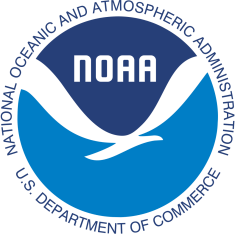 GFSv16 Evaluation: Case Study Parameters
Sea Level Pressure
Surface-based CAPE
Surface Wind Gusts
2-m Temperature
2-m Dew Point
10-m Wind Speed
10-m to 500-hPa Wind Shear
850-hPa Wind Speed
850-hPa Temperature
500-hPa Geopotential Height
250-hPa Wind Speed
Precipitable Water
6-h Average Low Cloud
6-h Average High Cloud
6-h Accumulated Precipitation
24-h Accumulated Precipitation
Total Accumulated Precipitation
Precipitation Type
6-h Accumulated WEASD (Snow)
24-h Accumulated WEASD (Snow)
6-h Accumulated SNOD (Snow)
24-h Accumulated SNOD (Snow)
Instantaneous Snow Depth
Composite Reflectivity
NATIONAL OCEANIC AND ATMOSPHERIC ADMINISTRATION
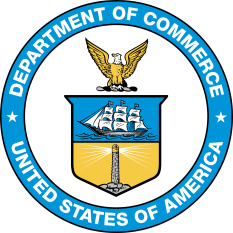 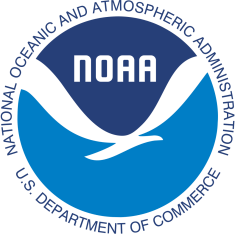 GFSv16 Evaluation: Case Study Webpage
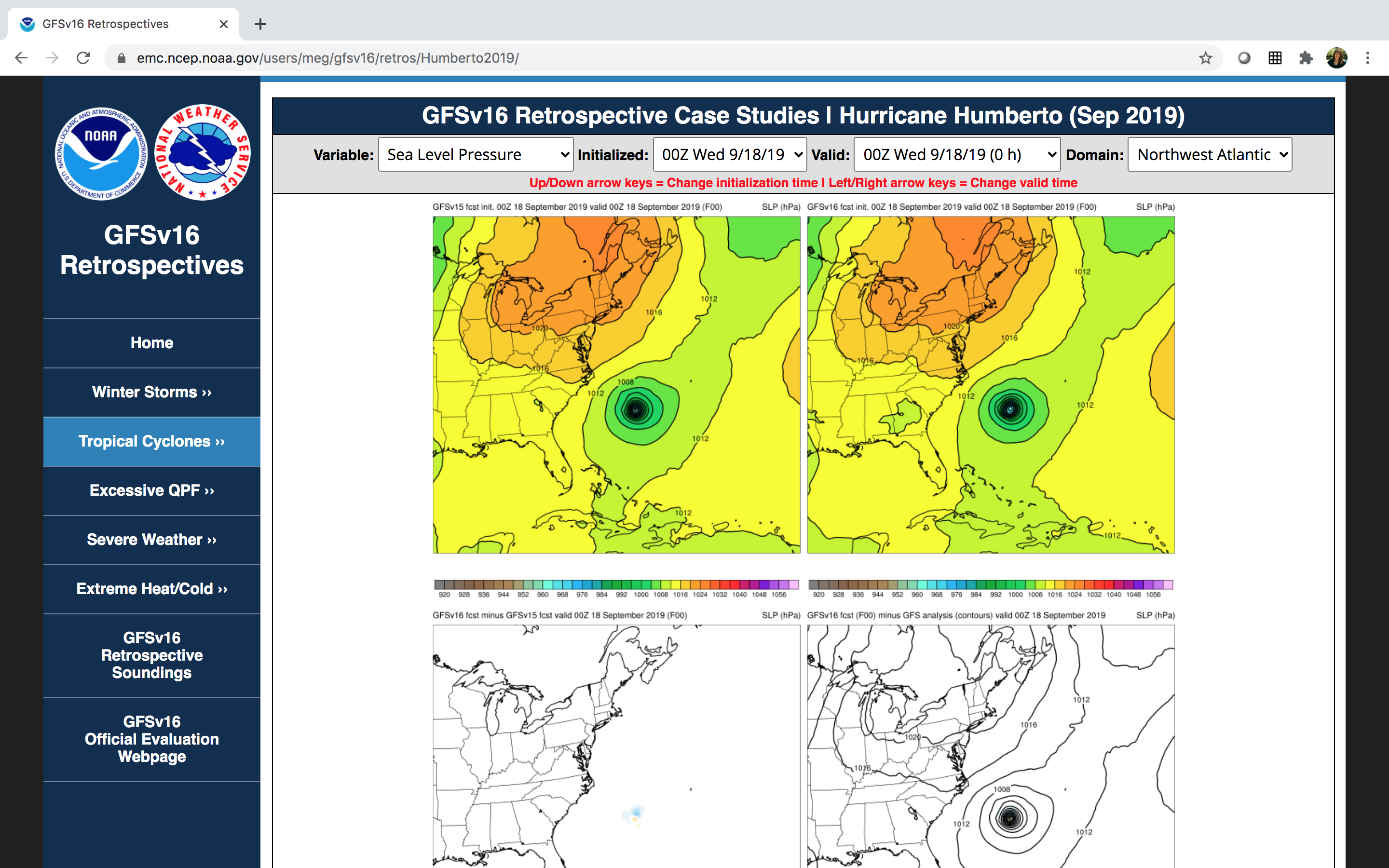 https://www.emc.ncep.noaa.gov/users/meg/gfsv16/retros/
NATIONAL OCEANIC AND ATMOSPHERIC ADMINISTRATION
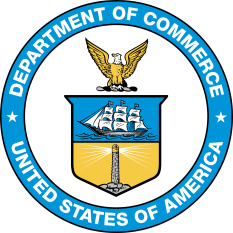 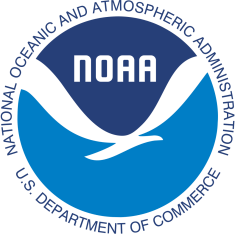 GFSv16 Evaluation: Case Study Soundings
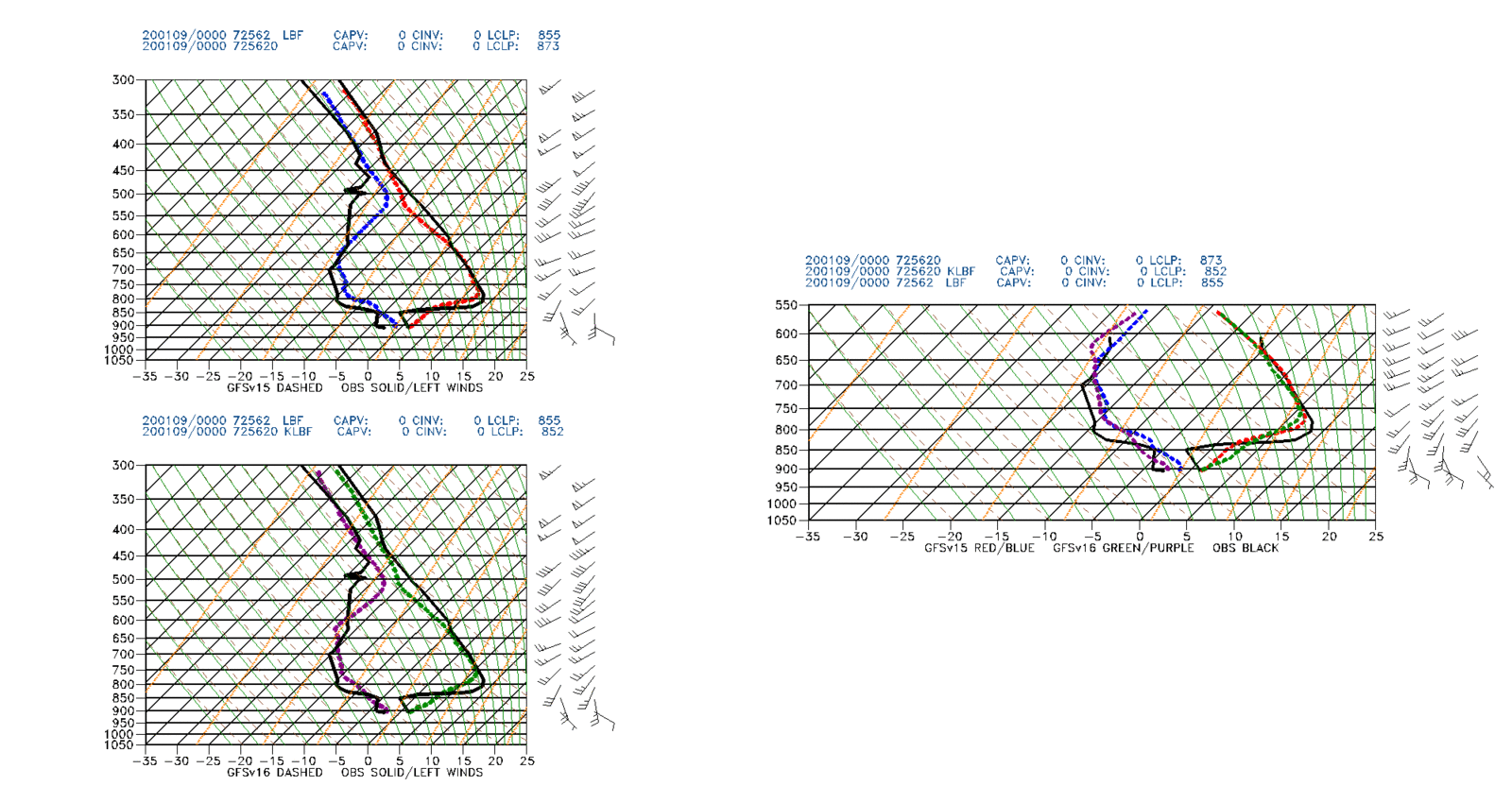 Generated from station time-series BUFR data
Four cycles plotted per case study
Forecasts plotted every 6 h out to 120 h
Total of 84 sounding sites available
https://www.emc.ncep.noaa.gov/users/meg/gfsv16/soundings/
NATIONAL OCEANIC AND ATMOSPHERIC ADMINISTRATION
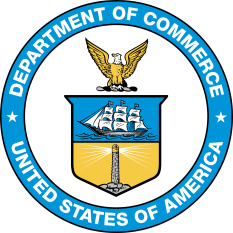 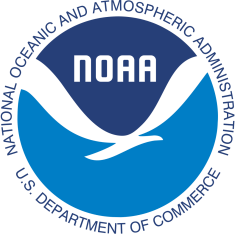 GFSv16 Evaluation: Real-time Parameters
Sea Level Pressure
Surface-based CAPE
Surface Wind Gusts
2-m Temperature
2-m Dew Point
10-m Wind Speed
10-m to 500-hPa Wind Shear
850-hPa Wind Speed
850-hPa Temperature
500-hPa Geopotential Height
250-hPa Wind Speed
Precipitable Water
Skin Temperature
Inst./Average Total Cloud Cover
Inst./Average Low Cloud Cover
Inst./Average Middle Cloud Cover
Inst./ Average High Cloud Cover
Cloud Ceiling Height
Surface Visibility
0–10-cm Soil Temperature
0–10-cm Soil Moisture
3-h Accumulated Precipitation
24-h/Total Accumulated Precipitation
Precipitation Type
Composite/1-km Reflectivity
PBL Height
NATIONAL OCEANIC AND ATMOSPHERIC ADMINISTRATION
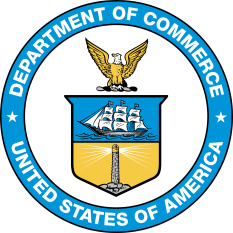 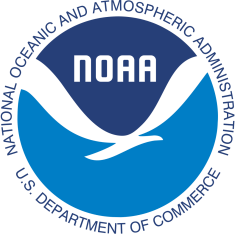 GFSv16 Evaluation: Real-time Forecast Plots
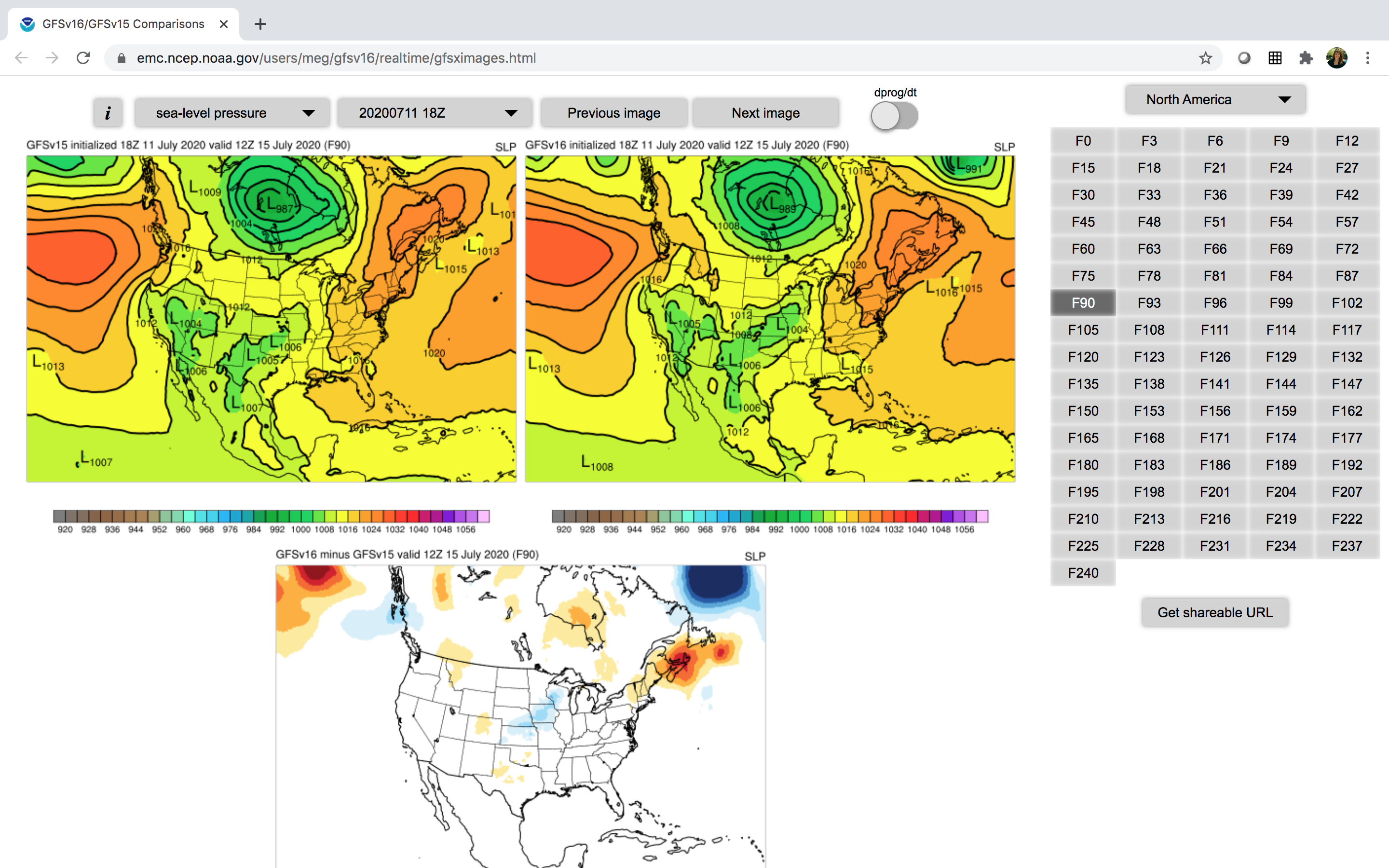 https://www.emc.ncep.noaa.gov/users/meg/gfsv16/realtime/gfsximages.html
NATIONAL OCEANIC AND ATMOSPHERIC ADMINISTRATION
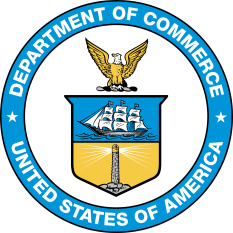 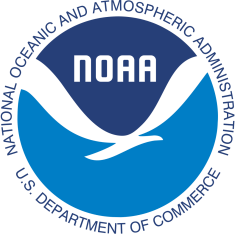 GFSv16 Evaluation: Real-time Soundings
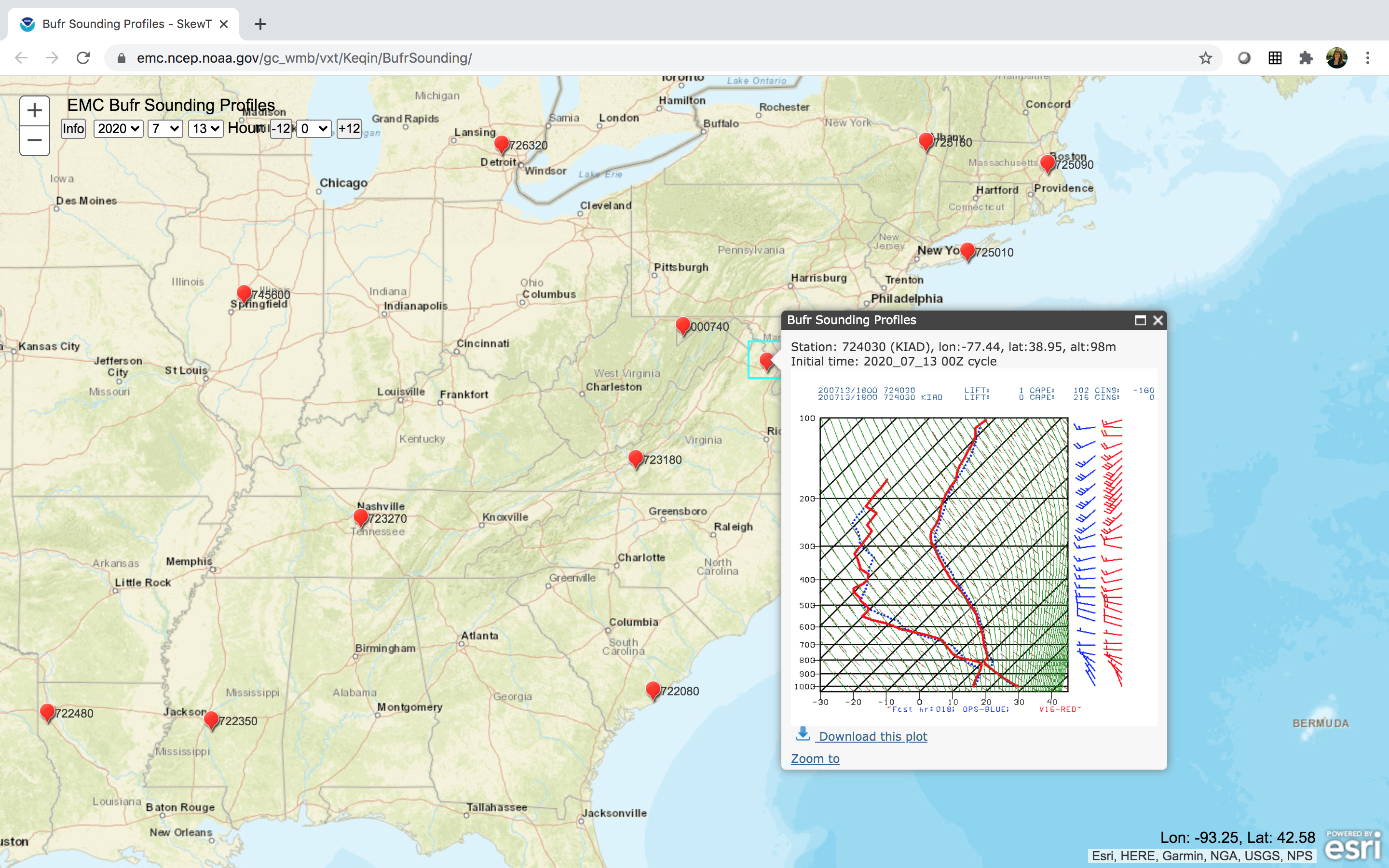 https://www.emc.ncep.noaa.gov/gc_wmb/vxt/Keqin/BufrSounding/
NATIONAL OCEANIC AND ATMOSPHERIC ADMINISTRATION
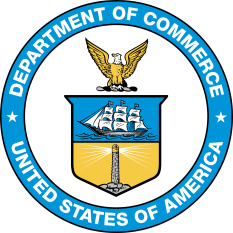 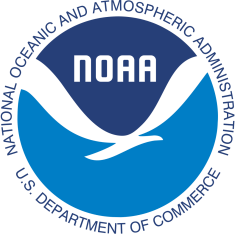 GFSv16 Evaluation: CAPE correction
The MEG became concerned during the late spring about very large surface-based CAPE values in the GFSv16 real-time parallel
Gridded CAPE values in the early morning were much too large
Gridded CAPE values were inconsistent with vertical profiles
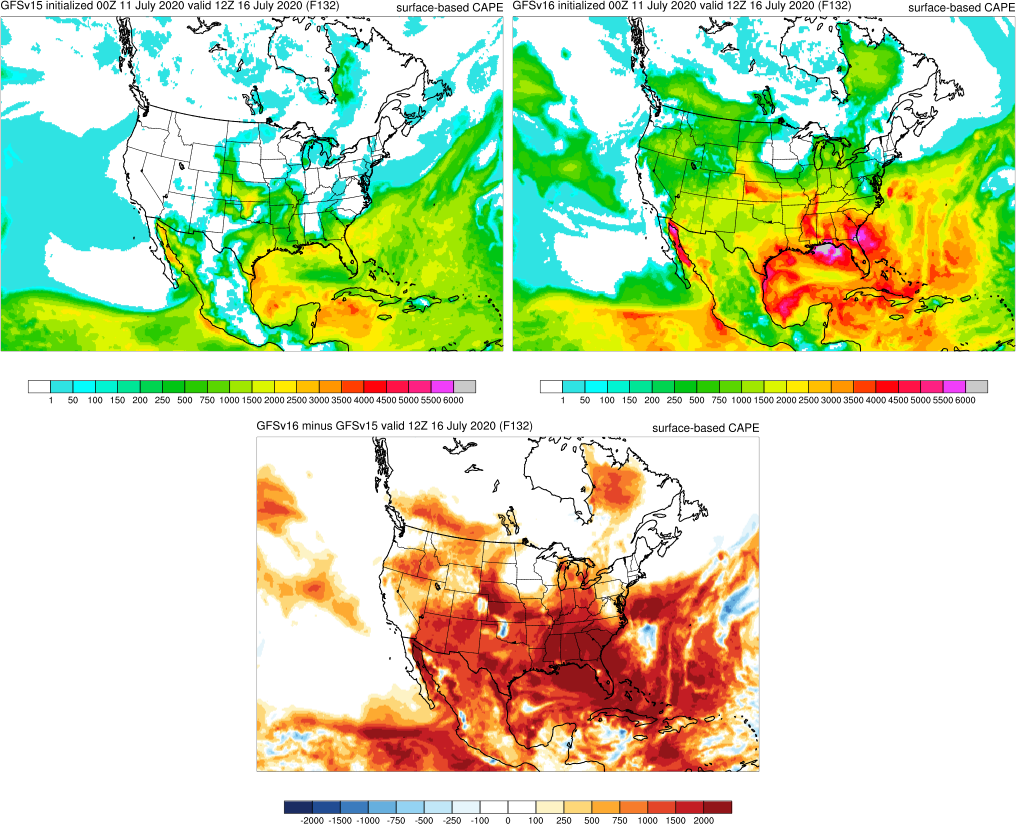 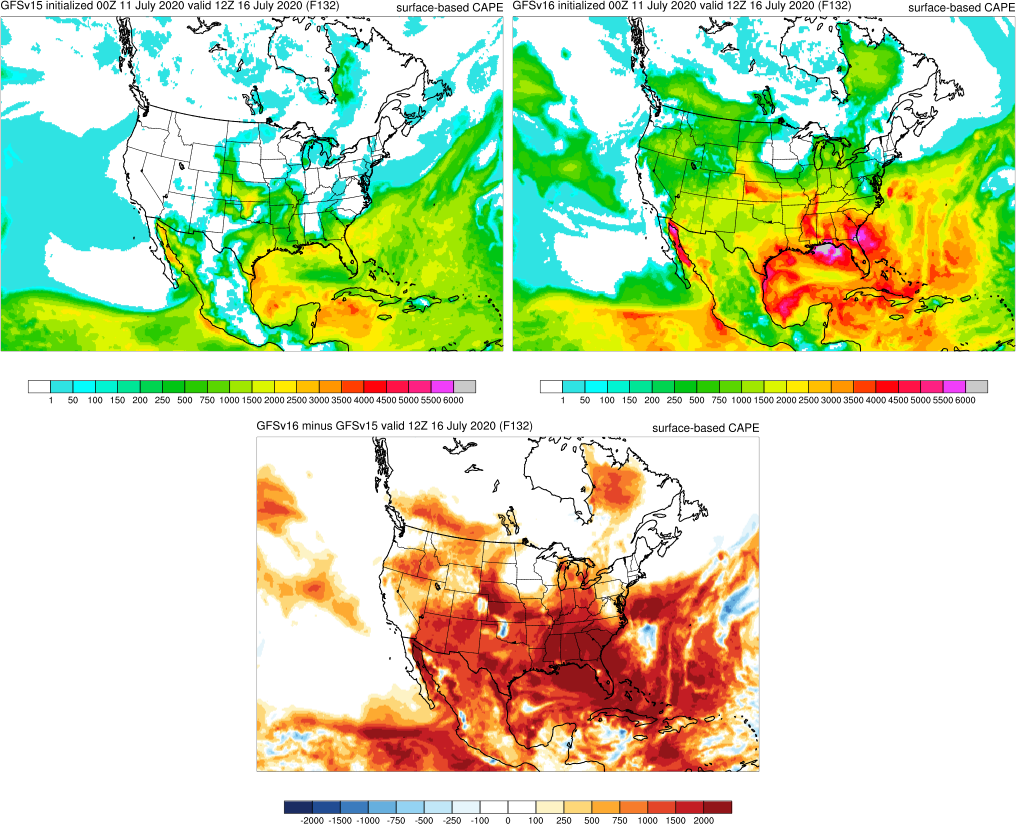 GFSv15
GFSv16
GFSv16 − GFSv15
NATIONAL OCEANIC AND ATMOSPHERIC ADMINISTRATION
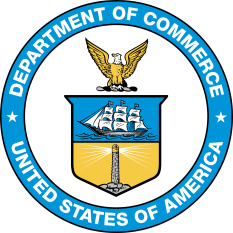 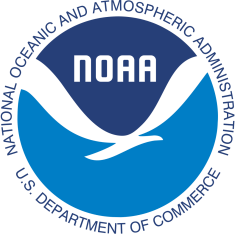 GFSv16 Evaluation: CAPE correction
Mean CAPE comparisons show GFSv16 values getting larger in June
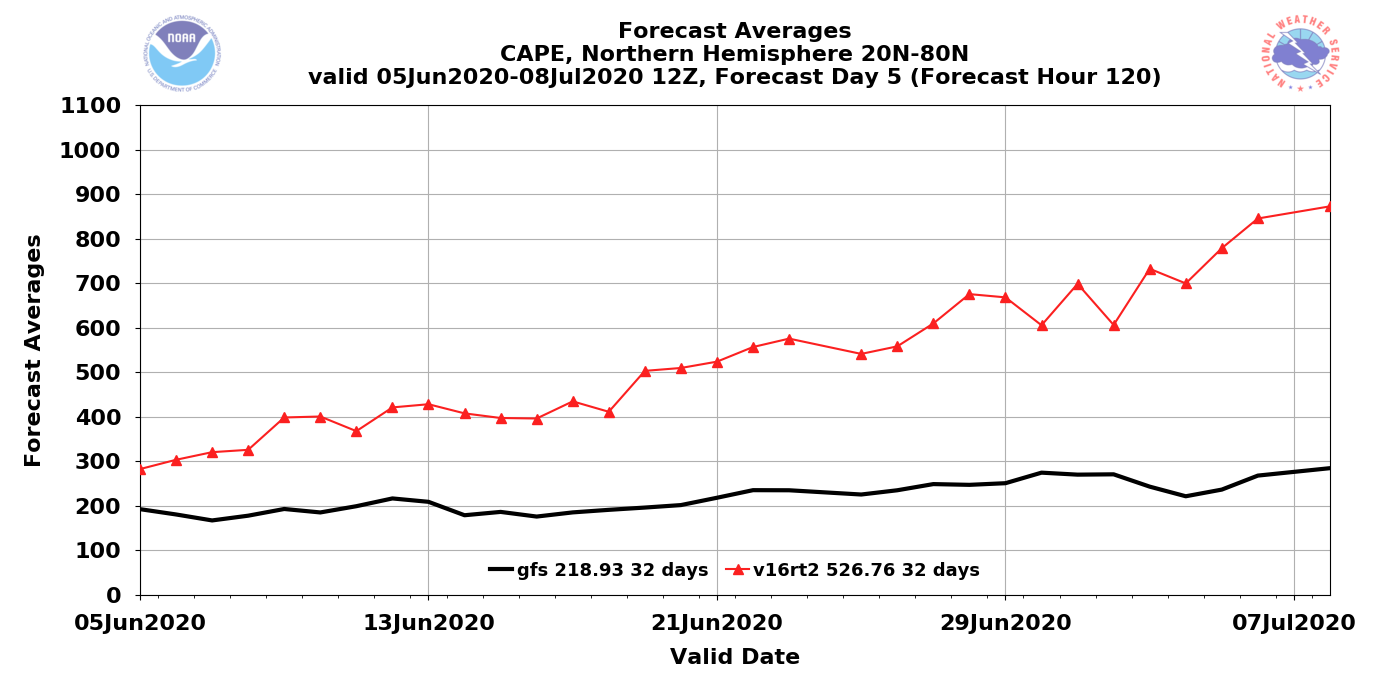 GFSv16
GFSv15
NATIONAL OCEANIC AND ATMOSPHERIC ADMINISTRATION
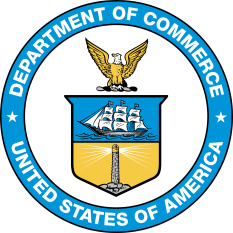 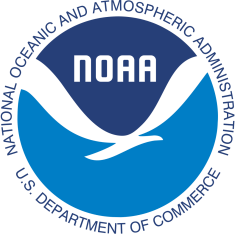 GFSv16 Evaluation: CAPE correction
EMC Post-Processing Group Findings:
The CAPE computation searches from the LFC to the EL(the EL is defined as the highest level in the model at which the parcel temperature exceeds the environmental temperature)

GFSv16 has a higher model top than GFSv15, so the search for the EL (which moves up through the column) was finding temps near the model top where the parcel temperature was warmer
EMC Post-Processing Team Findings:
An EL near 0.1 mb was adding in CAPE in the mesosphere and adding CIN in the stratosphere 

There is no error in CAPE computations. The higher model top in GFSv16 was allowing the code to identify ELs in the mesosphere.
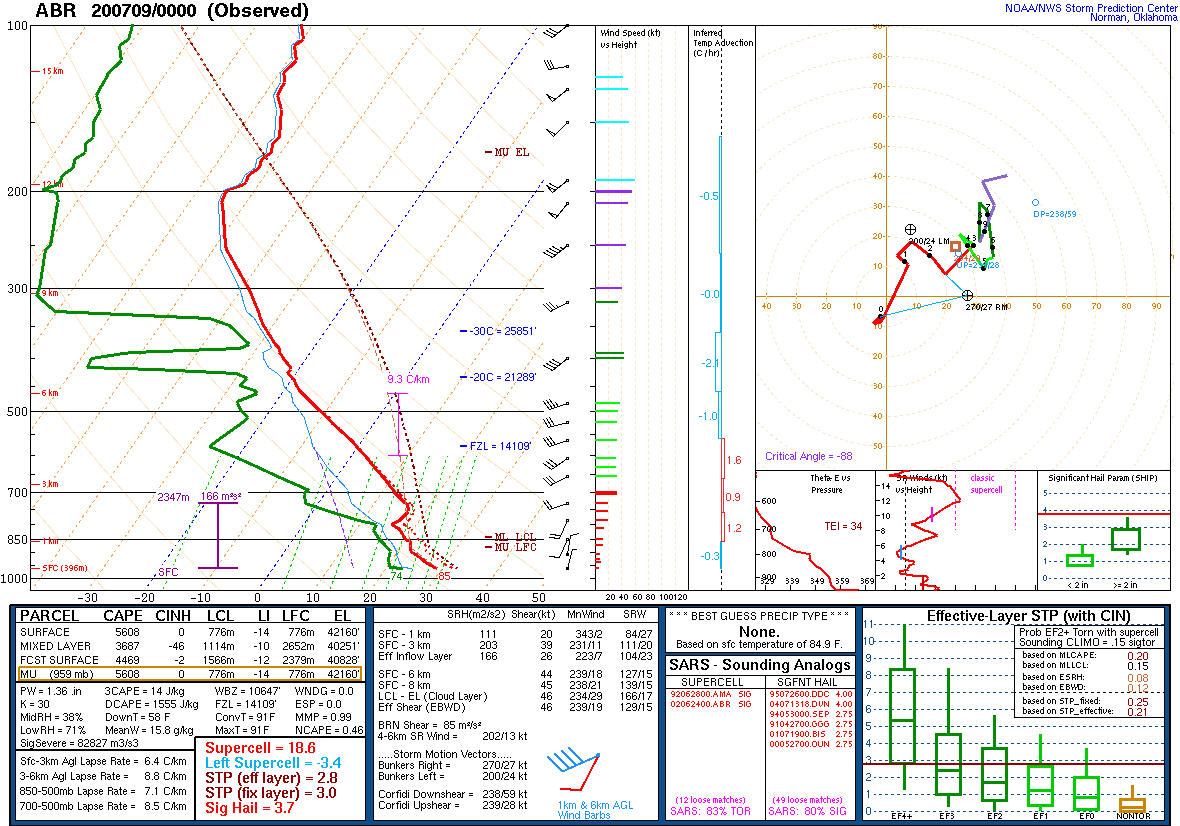 EL
PARCEL PATH
   (solid black line)
LCL
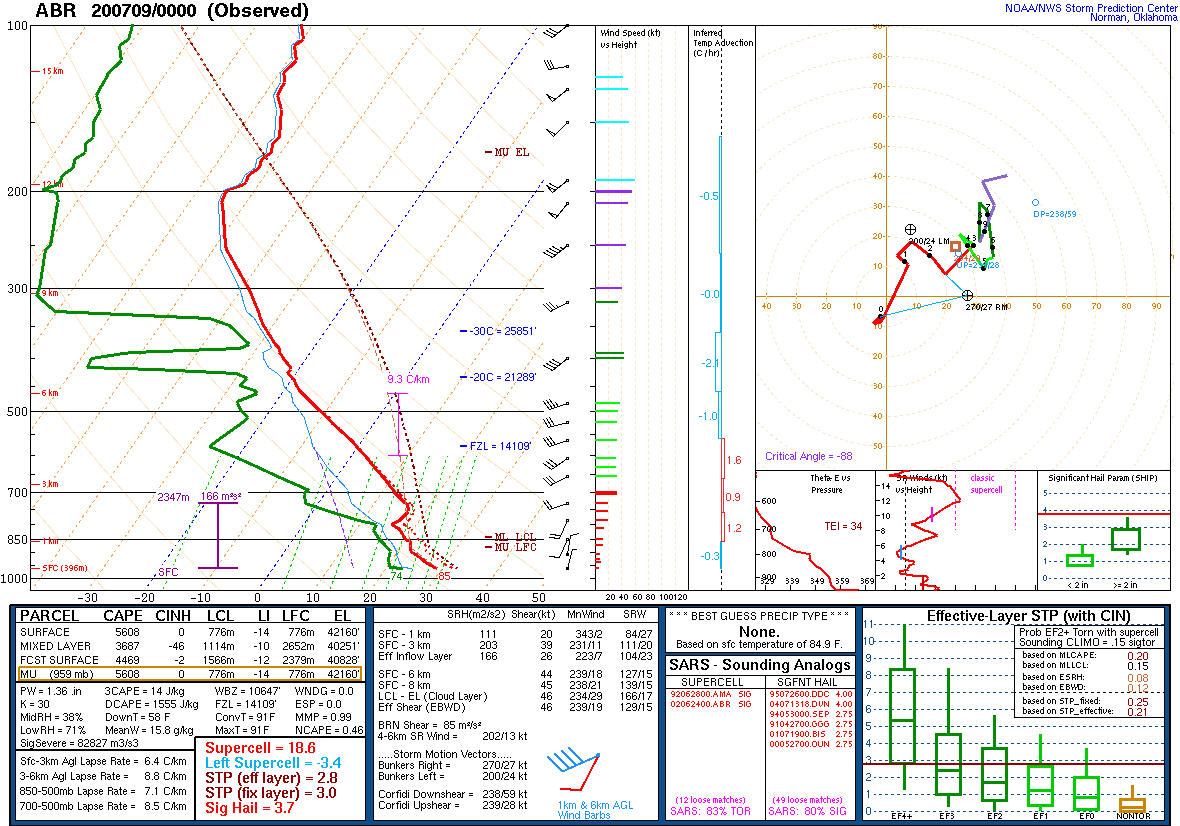 EL
CAPE = Orange
CIN = Blue
LCL
0.1 mb
Extended the GFSv16 model topto a higher level
1 mb
CIN = Blue
100 mb
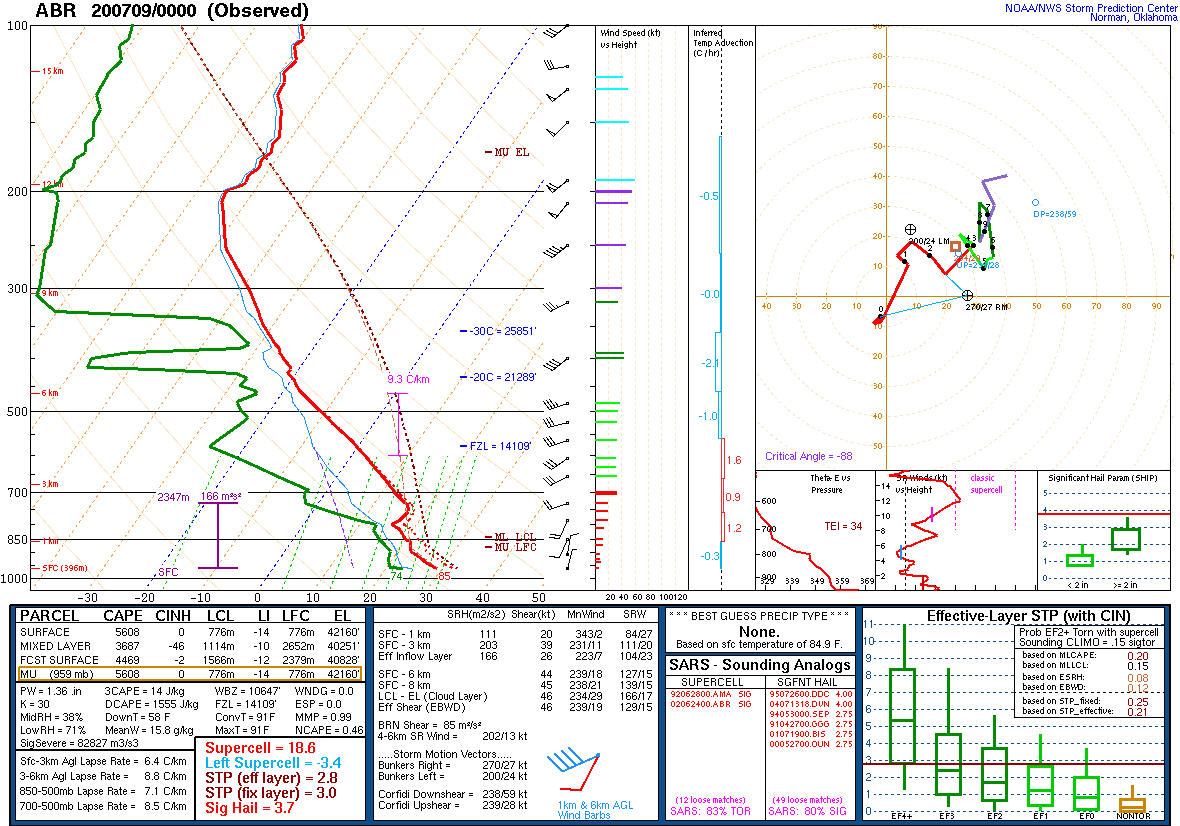 WITH NEW GFSv16 MODELTOP AND WITHOUT ANYCODE CHANGE: EL is much higher and new shaded areas are also tallied in CAPE/CIN computations
CAPE = Orange
LCL
NATIONAL OCEANIC AND ATMOSPHERIC ADMINISTRATION
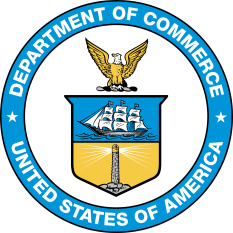 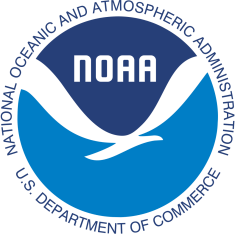 GFSv16 Evaluation: CAPE correction
CAPE Correction:
The Post-Processing Group is changing the CALCAPEcomputation to stop at 1 mb in its upward search for the EL

This prevents CALCAPE from finding the EL in the mesosphere, and subsequently adding CAPE in the mesosphere and CIN in the stratosphere
NATIONAL OCEANIC AND ATMOSPHERIC ADMINISTRATION
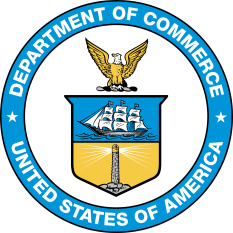 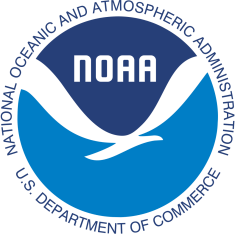 GFSv16 Evaluation: CAPE correction
CAPE Changes
Before
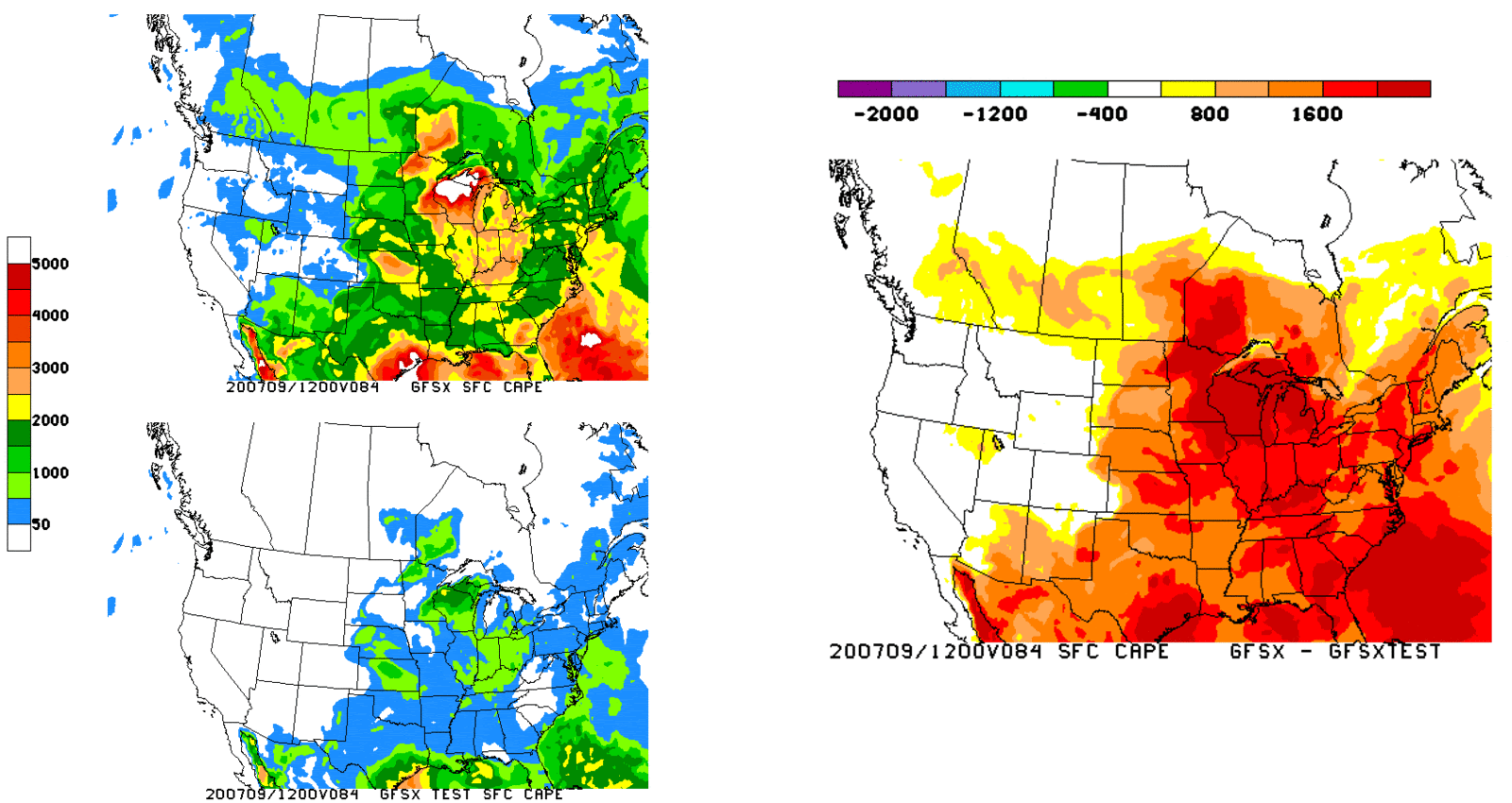 Before − After
After
NATIONAL OCEANIC AND ATMOSPHERIC ADMINISTRATION
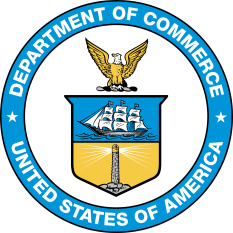 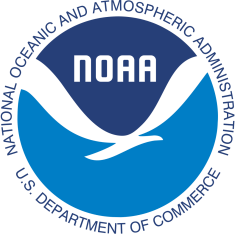 GFSv16 Evaluation: CAPE correction
CAPE Changes
Before
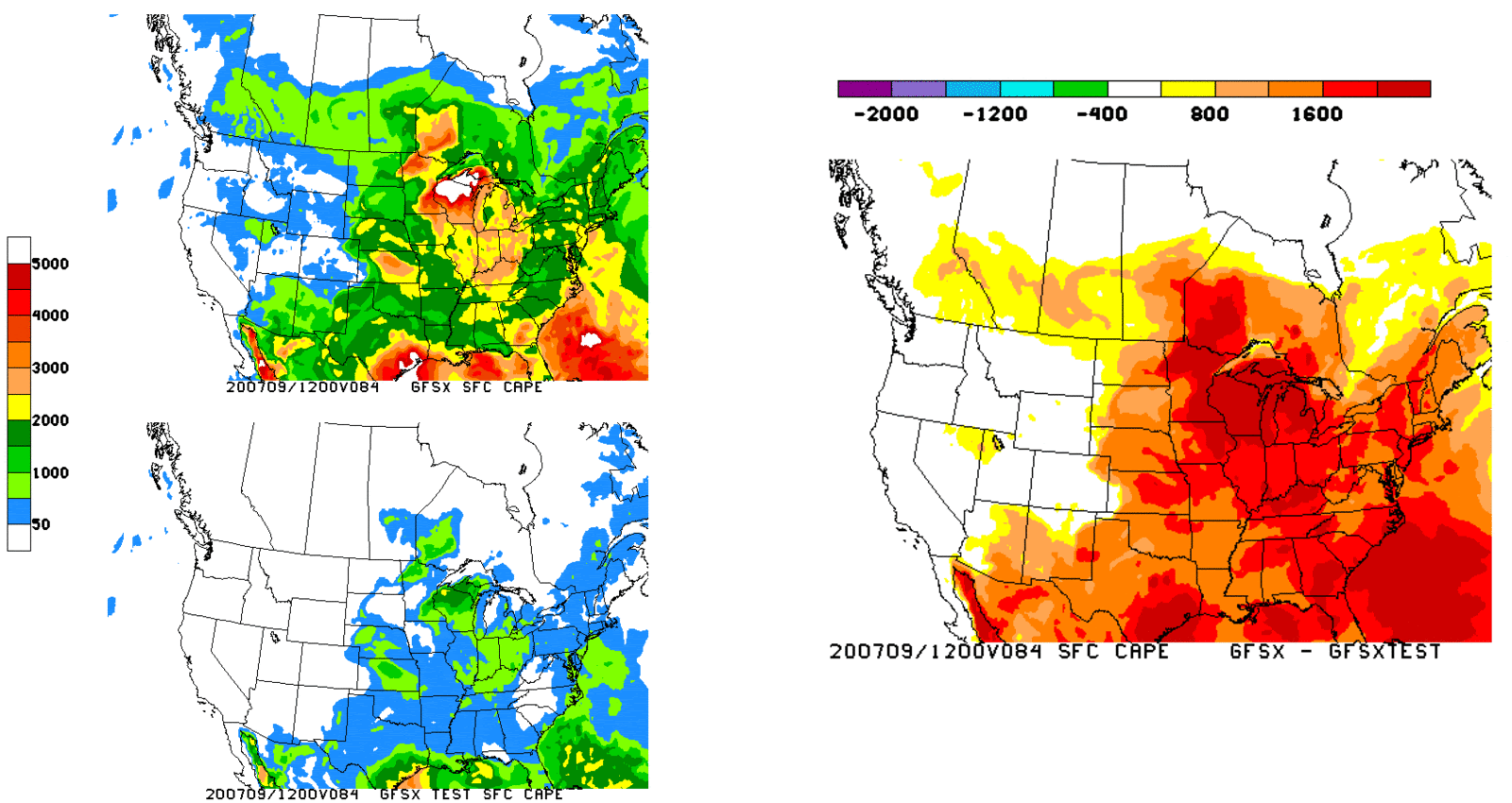 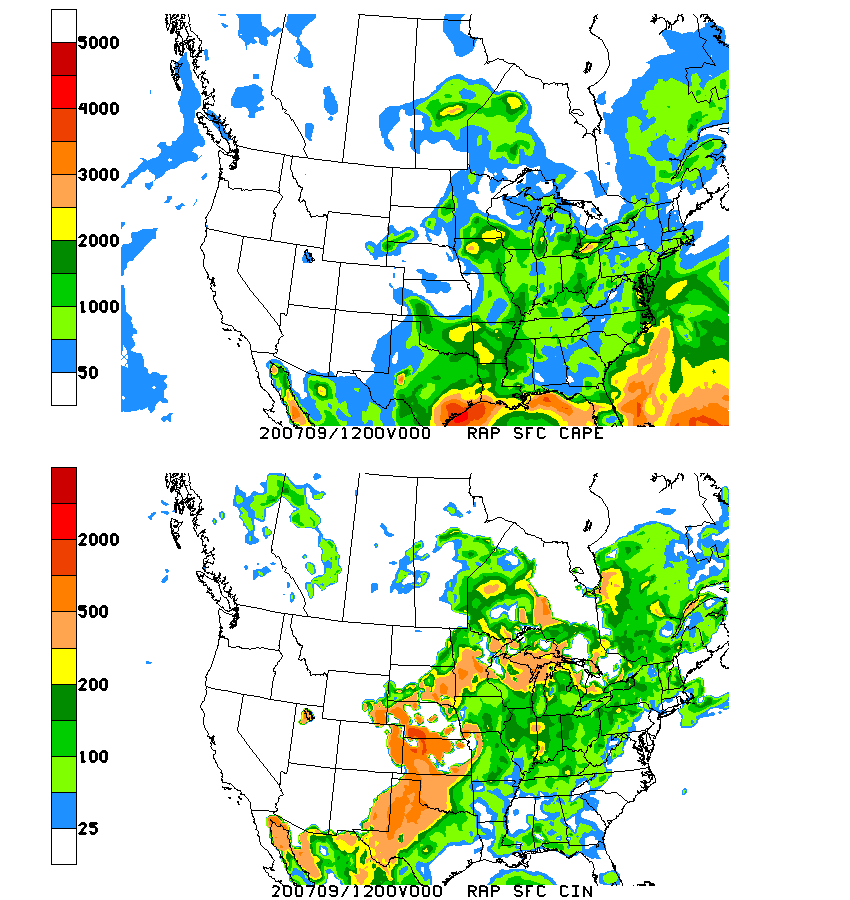 RAP Analysis
After
CAPE “After” is underdone, but that represents a low GFS instability bias
NATIONAL OCEANIC AND ATMOSPHERIC ADMINISTRATION
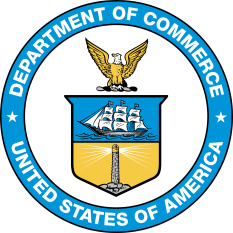 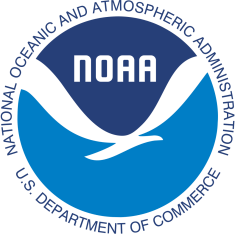 GFSv16 Evaluation: CAPE correction
CIN Changes
Before
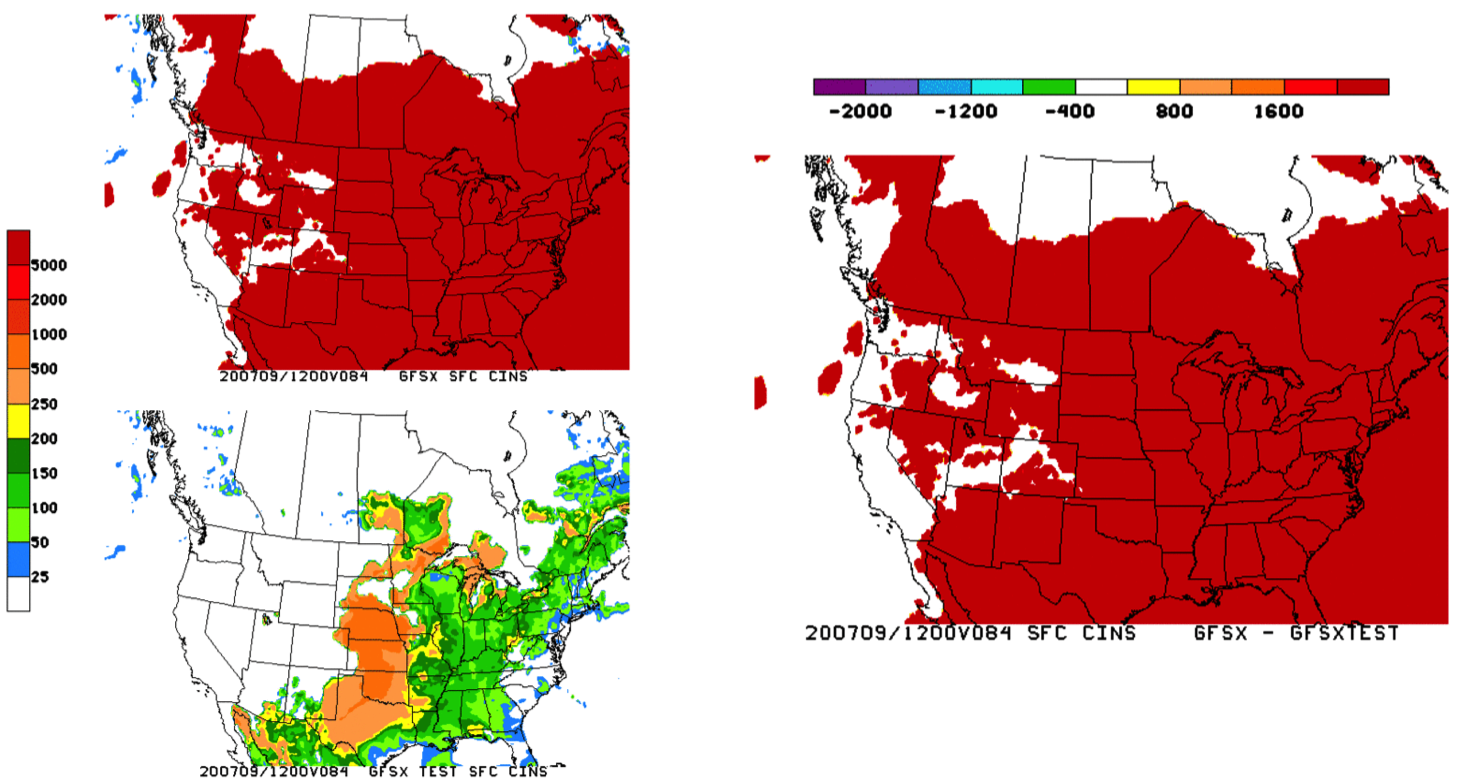 Before − After
After
NATIONAL OCEANIC AND ATMOSPHERIC ADMINISTRATION
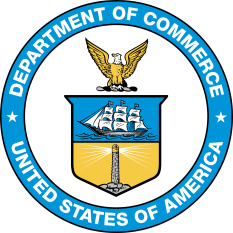 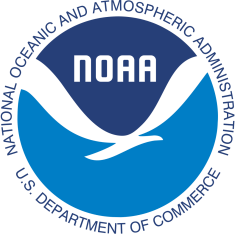 GFSv16 Evaluation: CAPE correction
CIN Changes
Before
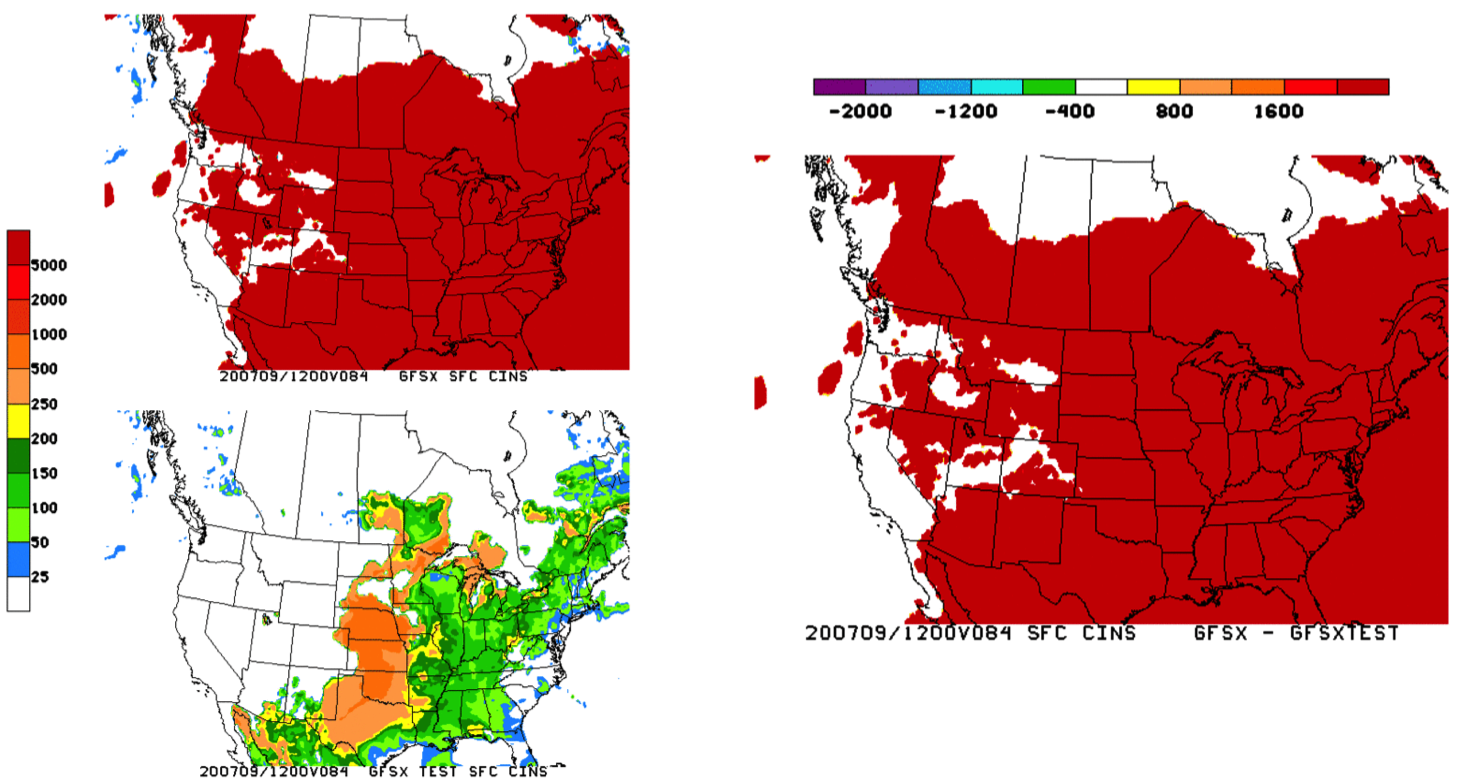 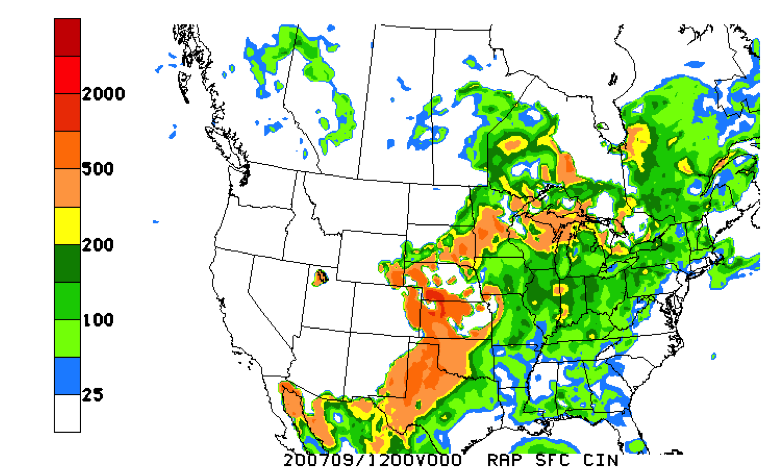 RAP Analysis
After
NATIONAL OCEANIC AND ATMOSPHERIC ADMINISTRATION
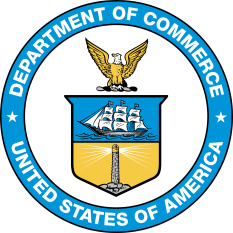 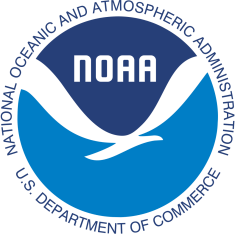 GFSv16 Evaluation: CAPE correction
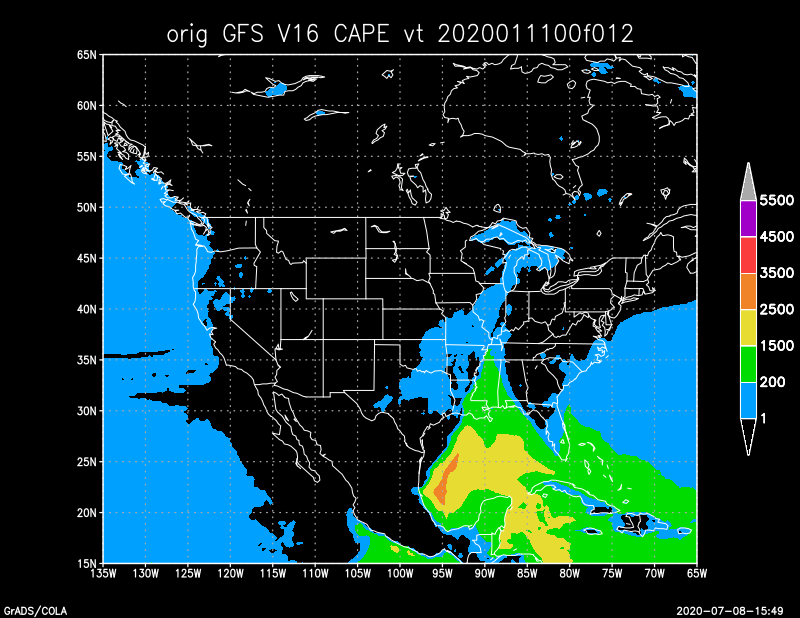 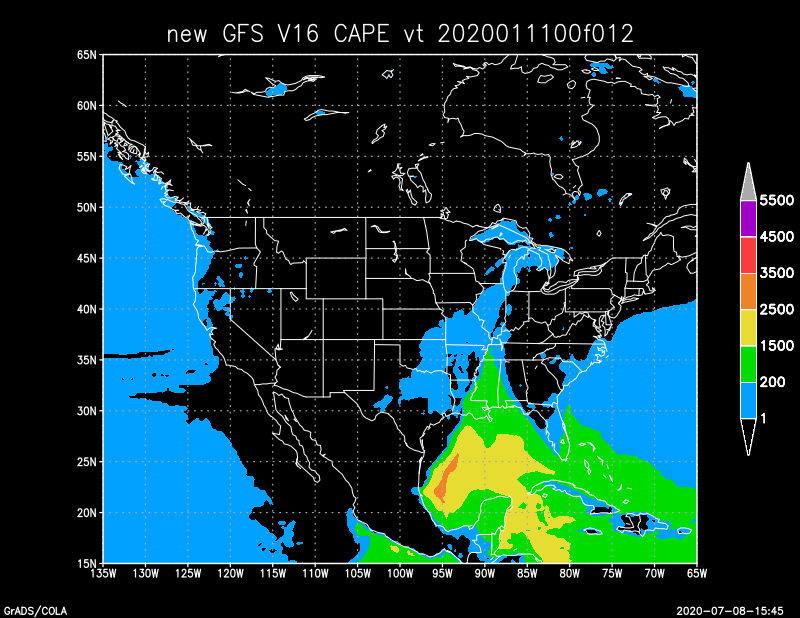 CAPE/CIN in winter were rarely inflated (the mesosphere is not nearly as cold, so an incorrectly high EL is not found)
NATIONAL OCEANIC AND ATMOSPHERIC ADMINISTRATION
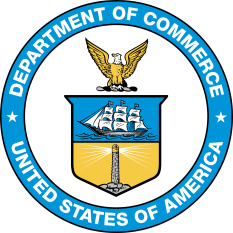 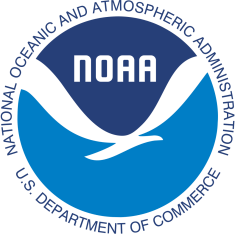 GFSv16 Evaluation: CAPE correction
Solution for GFSv16 evaluation:
CAPE has been fixed in the GFSv16 real-time parallel, so there will be several months of corrected CAPE values to analyze 

Many GFSv16 retrospectives have already been run. CAPE has been corrected in all ongoing retrospective streams, and effortswill be made to go back and rerun all severe weather case studies 

CAPE statistics will only be computed during retrospective periods when CAPE has been corrected

GFSv16 real-time data is currently available on para-nomads. We encourage users to pull data and check the products that they use.
NATIONAL OCEANIC AND ATMOSPHERIC ADMINISTRATION
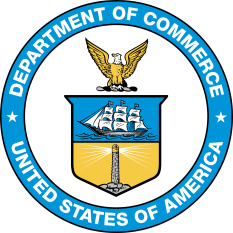 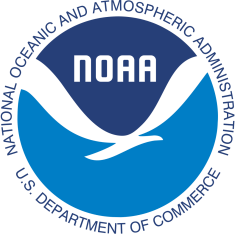 GFSv16 Evaluation: CAPE correction
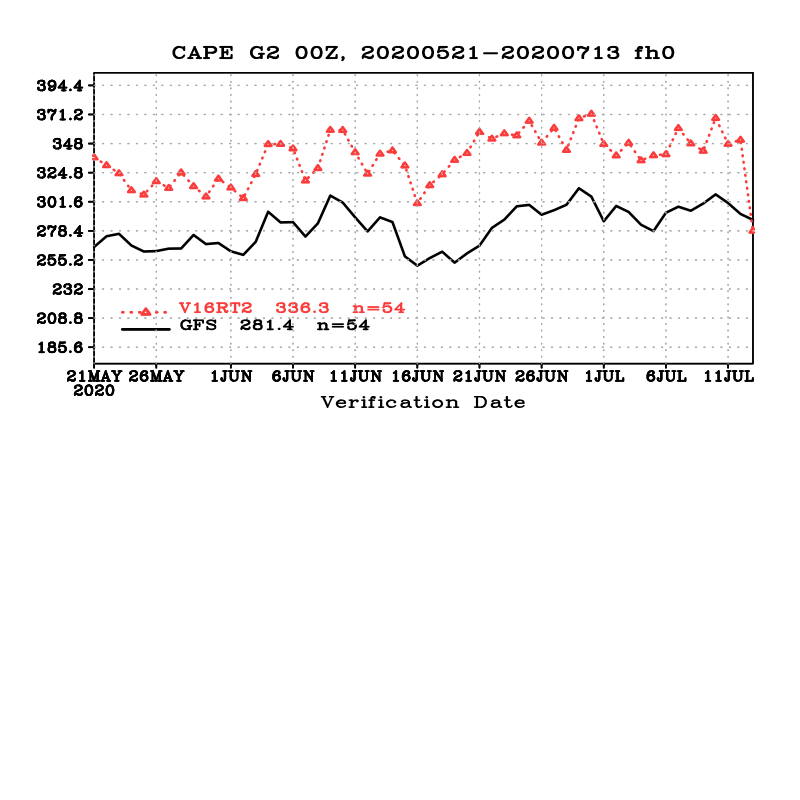 GFSv16
GFSv15
NATIONAL OCEANIC AND ATMOSPHERIC ADMINISTRATION
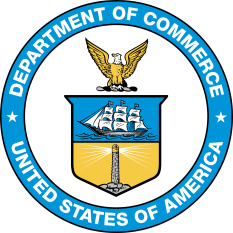 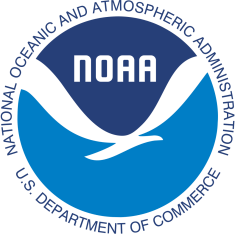 GFSv16 Evaluation: Retrospective Status
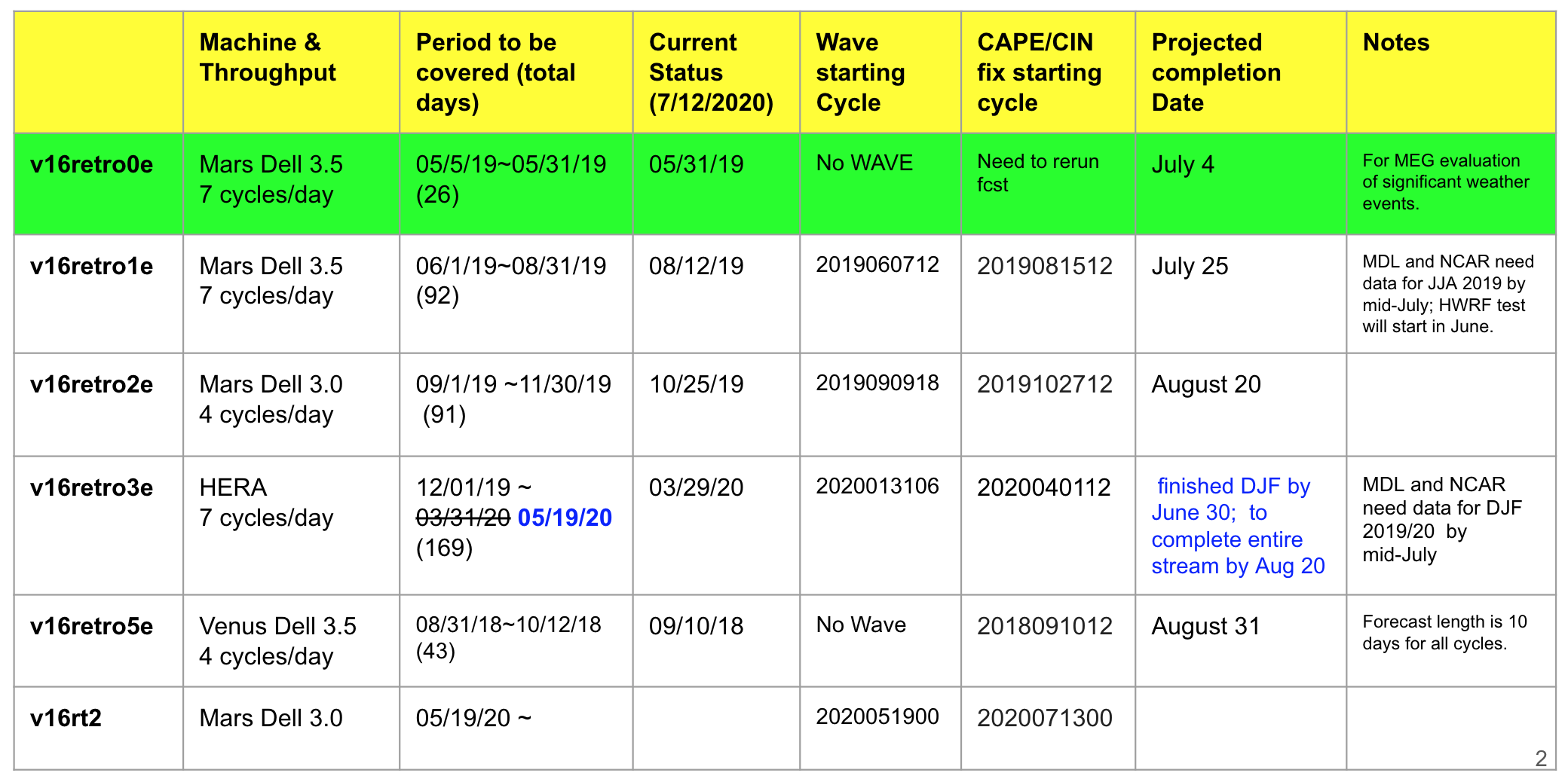 GFSv16 Wave Evaluation Plan
GFSv16 Wave Data: 	
Retro1: 20190608 - 20190831
Missing: 20190901-20190909 
Retro2: 20190910 - 20191130 
Missing: 20191201 - 20200131 
Retro3: 20200201 - 20200519
Realtime: 20200519 forwards
GFSv16 Wave Evaluation Plan
Significant wave height (Hs), Peak wave period (Tp), Surface wind speed (u10) and direction (udir)
GFSv16 Wave Data: 	
Retro1: 20190608 - 20190831
Missing: 20190901-20190909 
Retro2: 20190910 - 20191130 
Missing: 20191201 - 20200131 
Retro3: 20200201 - 20200519
Realtime: 20200519 forwards
Time-series of the data versus the models, as well as Bias, RMSE, SI, Correlation, 95% quantile
Websites with validation graphics for the GFS-Wave versus the NCEP operational global wave will be provided:
For buoys:       	https://polar.ncep.noaa.gov/waves/validation/gfsv16/buoys/
Perhaps altimeters:   https://polar.ncep.noaa.gov/waves/validation/gfsv16/satellite/
GFSv16 Wave Evaluation Plan
Significant wave height (Hs), Peak wave period (Tp), Surface wind speed (u10) and direction (udir)
GFSv16 Wave Data: 	
Retro1: 20190608 - 20190831
Missing: 20190901-20190909 
Retro2: 20190910 - 20191130 
Missing: 20191201 - 20200131 
Retro3: 20200201 - 20200519
Realtime: 20200519 forwards
Time-series of the data versus the models, as well as Bias, RMSE, SI, Correlation, 95% quantile
MEG presentation
(August 6, 2020) 
to brief the waves customers and field evaluators on the coming changes
Websites with validation graphics for the GFS-Wave versus the NCEP operational global wave will be provided:
For buoys:       	https://polar.ncep.noaa.gov/waves/validation/gfsv16/buoys/
Perhaps altimeters:   https://polar.ncep.noaa.gov/waves/validation/gfsv16/satellite/
A Google Form document will be shared with the field evaluators, with requests that it be completed no later than September 28, 2020.
GFSv16 Wave Evaluation Plan
Significant wave height (Hs), Peak wave period (Tp), Surface wind speed (u10) and direction (udir)
GFSv16 Wave Data: 	
Retro1: 20190608 - 20190831
Missing: 20190901-20190909 
Retro2: 20190910 - 20191130 
Missing: 20191201 - 20200131 
Retro3: 20200201 - 20200519
Realtime: 20200519 forwards
Time-series of the data versus the models, as well as Bias, RMSE, SI, Correlation, 95% quantile
MEG presentation
(August 6, 2020) 
to brief the waves customers and field evaluators on the coming changes
Websites with validation graphics for the GFS-Wave versus the NCEP operational global wave will be provided:
For buoys:       	https://polar.ncep.noaa.gov/waves/validation/gfsv16/buoys/
Perhaps altimeters:   https://polar.ncep.noaa.gov/waves/validation/gfsv16/satellite/
To be included in the Wave field evaluation, contact:     Deanna.Spindler@noaa.gov
A Google Form document will be shared with the field evaluators, with requests that it be completed no later than September 28, 2020.
NATIONAL OCEANIC AND ATMOSPHERIC ADMINISTRATION
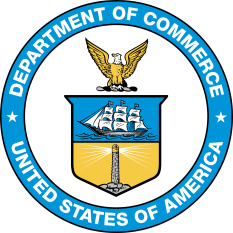 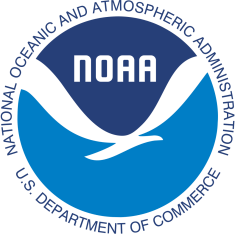 GFSv16 Evaluation: Timeline
MEG Kickoff Webinar:  7/16/2020
Field Evaluation:  8/3/2020–9/25/2020
MEG Evaluation Briefing:  9/24/2020
Field Recommendations Due:  9/28/2020
NCEP Director Briefing:  10/6/2020
Code Delivery to NCO:  10/9/2020
NCO 30-day IT Test:  12/21/2020
Implementation Date:  2/3/2021
NATIONAL OCEANIC AND ATMOSPHERIC ADMINISTRATION
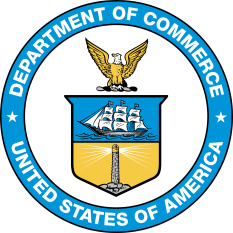 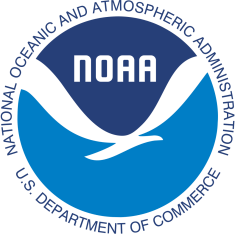 Tentative MEG Timeline
July 16: GFSv16 Kickoff
July 23: HREFv3 CAM SOO Team
July 30: MEG HREFv3 Eval. Overview
Aug 6: GFSv16 Statistics & Wave Intro.
Aug 13: Recap HREFv3 Field Evals.
Aug 20: Tropical Cyclone Cases
Aug 27: Winter Weather/QPF Cases









Sep 3: Severe Weather Cases
Sep 10: Temperature Cases/Soundings
Sep 17: GFSv16 SOO Team Presents
Sep 24: MEG GFSv16 Eval. Overview
Oct 1: Recap GFSv16 Field Evals.
Oct 8: No Webinar
NATIONAL OCEANIC AND ATMOSPHERIC ADMINISTRATION
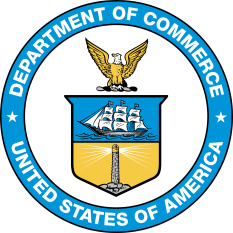 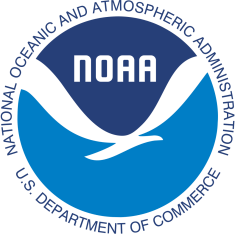 Important GFSv16 Evaluation Links
GFSv16 Official Evaluation Webpage
https://www.emc.ncep.noaa.gov/users/meg/gfsv16/
GFSv16 Retrospective Case Studies
https://www.emc.ncep.noaa.gov/users/meg/gfsv16/retros/

GFSv16 Real-time Forecast Graphics
https://www.emc.ncep.noaa.gov/users/meg/gfsv16/realtime/gfsximages.html
NATIONAL OCEANIC AND ATMOSPHERIC ADMINISTRATION
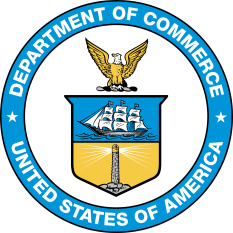 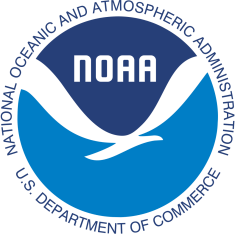 EXTRA SLIDES
EXTRA SLIDES
66
GFS V16: Major Upgrades to Forecast Model
Model resolution:
Increased vertical resolution from 64 to 127 layers and raise model top from 54 km to 80 km

Physics updates 
    BL/turbulence: 	Replaced K-EDMF with sa-TKE-EDMF
Revised background diffusivity as a stability dependent function 
GWD:			Added a parameterization for subgrid scale nonstationary gravity-wave drag
Radiation:  	Updated calculation of solar radiation absorption by water clouds;  Updated cloud overlap assumptions.
Microphysics: 	Updated GFDL microphysics scheme for computing ice cloud effective radius
Noah LSM: 	Revised ground heat flux calculation over snow covered surface; Introduced  vegetation impact on surface energy budget over urban area

Coupling to Wave
One-way coupling of atmospheric model with Global Wave Model (WaveWatch III)
Coupling to GLDAS
Spin up land states using CPC Gauge precipitation in the GDAS 00Z cycle
67
GFS V16: One-Way Coupling to WAVE
4 The operational Global Wave Deterministic (Multi_1) model will be replaced by the wave component coupled to the atmosphere in GFSv16

WAVE in GFSv16 will retain the following features from wave_multi_1:
Global WAVEWATCH III model with two-way nested grid mosaic,
4 daily cycles,
Ice concentrations from NCEP 1/12o analysis.

The following features will be added or changed:
New computational spatial grid mosaic,
Increase global core resolution from ½ to ⅙  degree in the Northern Hemisphere, and to ¼  degree in the Southern Hemisphere,
Increase Arctic polar stereographic grid resolution from 18 km to 9 km.
The new grid mosaic will replace all Multi_1 and 10 arcmin grids.
New RTOFS ocean surface current forcing up to 192h,
Multi_1 9h hindcasts will be replaced by the wave step run within the GDAS cycle,
Forecasts will be extended from 180 hr to 384 hr.
68
GFS V16: Major Upgrades to Data Assimilation
Local Ensemble Kalman Filter (LETKF) 
     with model space localization and linearized observation operator
to replace the Ensemble Square Root Filter (EnSRF)

4-Dimensional Incremental Analysis Update (4D-IAU)

Turn on SKEB in EnKF forecasts
Update variational QC
Apply Hilbert curve to aircraft data
Correlated observation error for CrIS over sea surfaces and IASI over sea and land
Update aircraft bias correction with safeguard
Assimilate AMSU-A channel 14 and ATMS channel 15 w/o bias correction 
Assimilate CSR data from ABI_G16, AHI_Himawari8, and SEVIRI_M08
Assimilate AVHRR from NOAA-19 and Metop-B for NSST
Use CRTM v2.3.0
69